Other Considerations in the Management of CRC
Arvind Dasari, MD, MSAssociate ProfessorDepartment of Gastrointestinal Medical OncologyThe University of TexasMD Anderson Cancer CenterHouston, Texas
NeoCol: Phase III Trial Comparing Neoadjuvant vs Upfront Surgery in Locally Advanced Colon Cancer
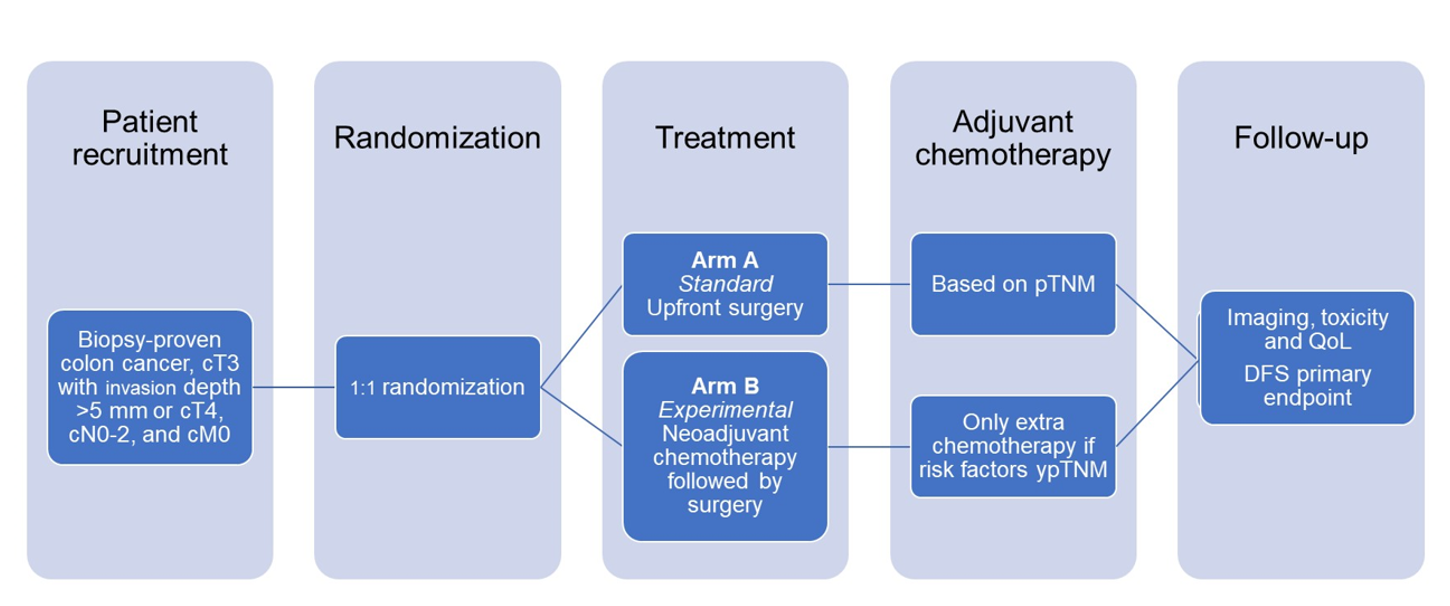 Primary Endpoint: 
Disease Free Survival

Secondary Endpoints: Adjuvant Therapy
Overall Survival 
Toxicity 
QoL
N = 248
10/2013 to 11/2021
CAPOX x 3c or FOLFOX x 4c
Jensen et al, ASCO 2023
NeoCol: Results
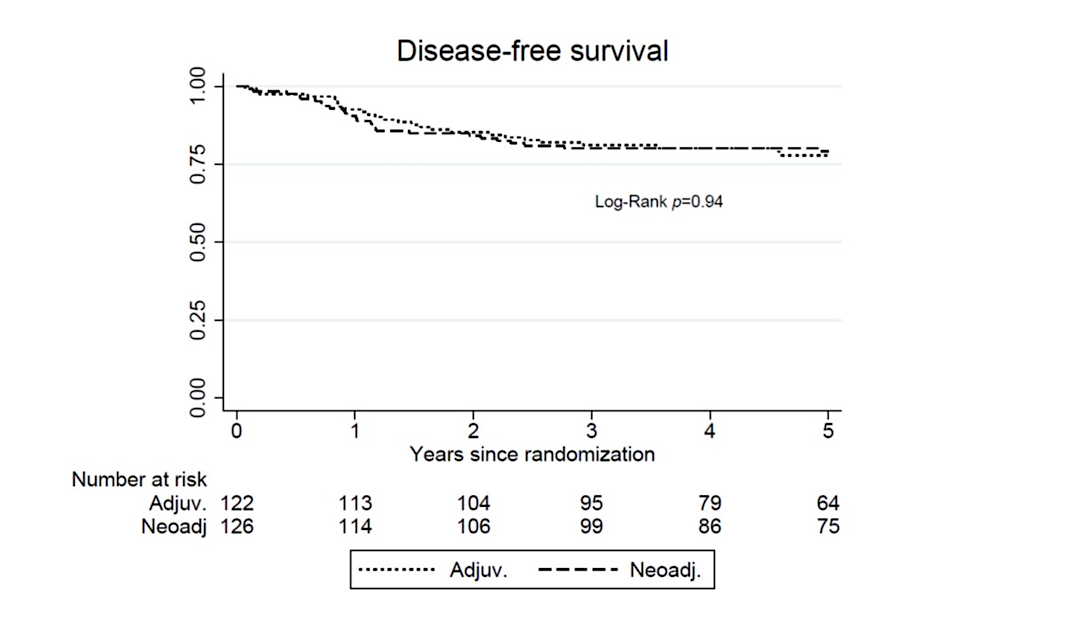 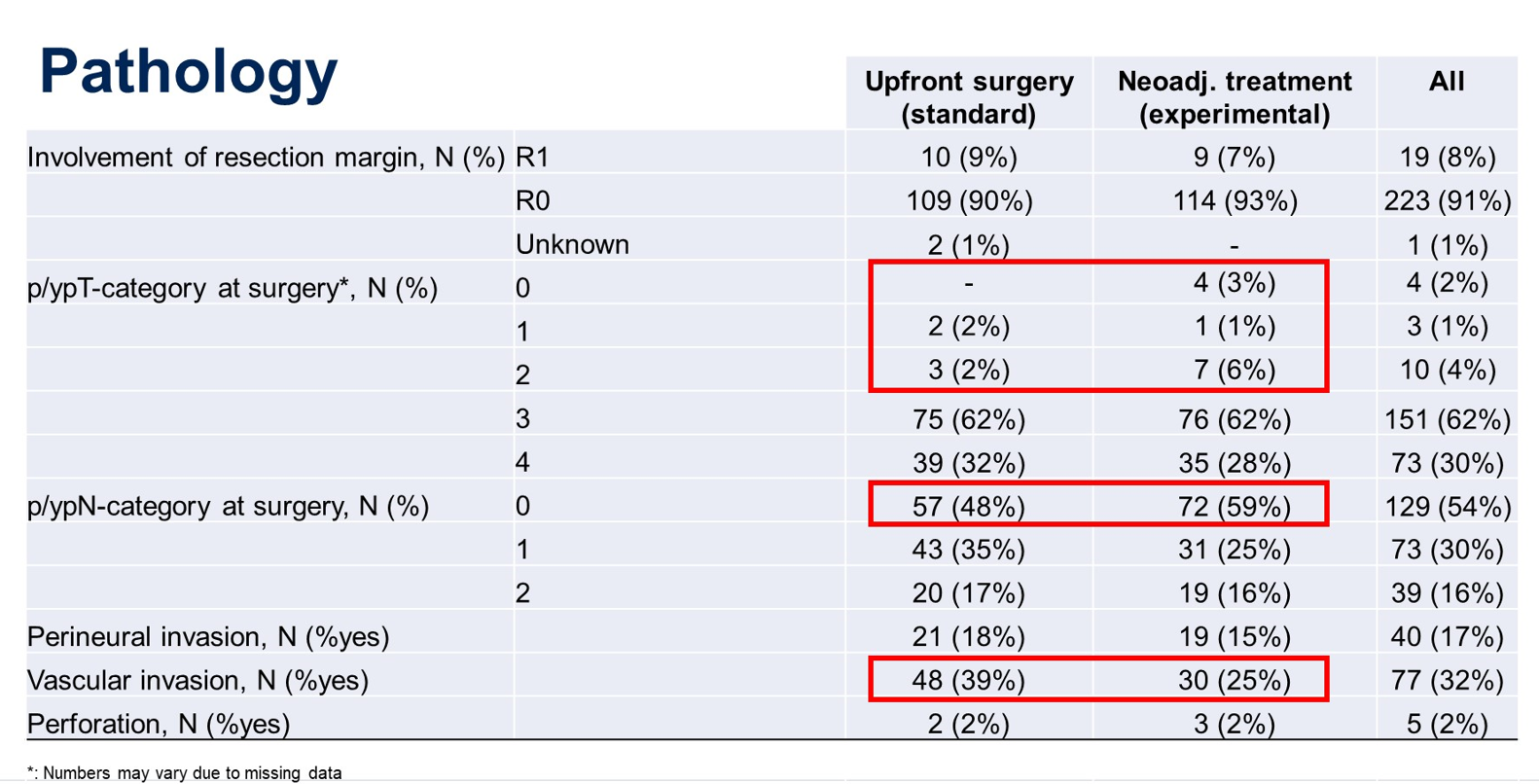 No improvement in DFS
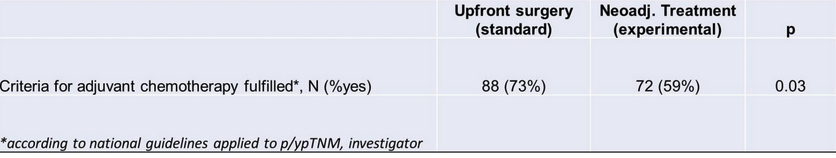 Is CT staging accurate?
Upfront surgery (clinical vs path staging):
T1-2 : 0 vs 4%
T3    :  74 vs 62%
T4    :   31 vs 32%
Downstaging with neoadjuvant therapy
Jensen et al, ASCO 2023
NeoCol: Conclusions & Takeaways
Neoadjuvant chemotherapy is not superior to standard upfront surgery with regards to survival 

CT scans may not provide accurate staging 

MSI and ctDNA testing not done in the study 

Await QoL data


Takeaway: 
Neoadjuvant chemotherapy is safe when needed in patients with very locally advanced disease to downstage but no clear benefit to recommend routine use over upfront surgery in colon cancer patients
Jensen et al, ASCO 2023
PROSPECT Trial: Preoperative Chemo with Selective CRT vs CRT for Locally Advanced Rectal Cancer
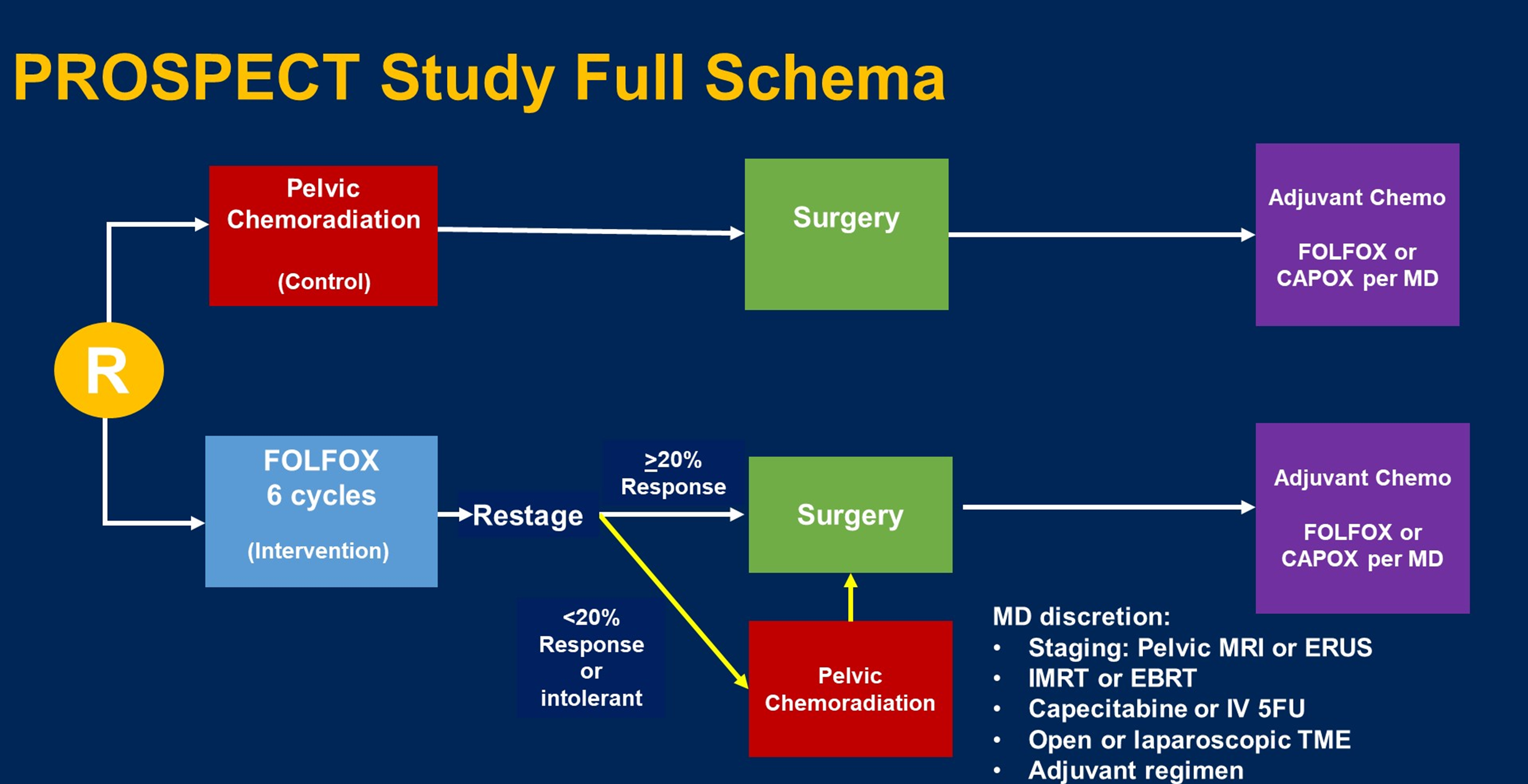 Primary Endpoint: 
Disease Free Survival

Secondary Endpoints: Local recurrence
Overall Survival 
R0 resection
pCR
AEs
QoL
N = 1,128
Statistics:
- Non-inferiority design
HR interval ≤ 1.29 corresponding
to 5-year DFS < 5%
Key Exclusion Criteria:
- Clinical stage T4 tumor
- Tumor requiring APR
- ≥ 4 pelvic LN ≥ 1 cm in short axis
Key Inclusion Criteria:
- Clinical stage T2N+, T3N-, T3N+
- Candidate for sphincter sparing surgery
- ≤ 4 pelvic LN ≤ 1 cm in short axis
Schrag et al, ASCO 2023
PROSPECT: Results
9% of patients with FOLFOX and selective CRT received CRT
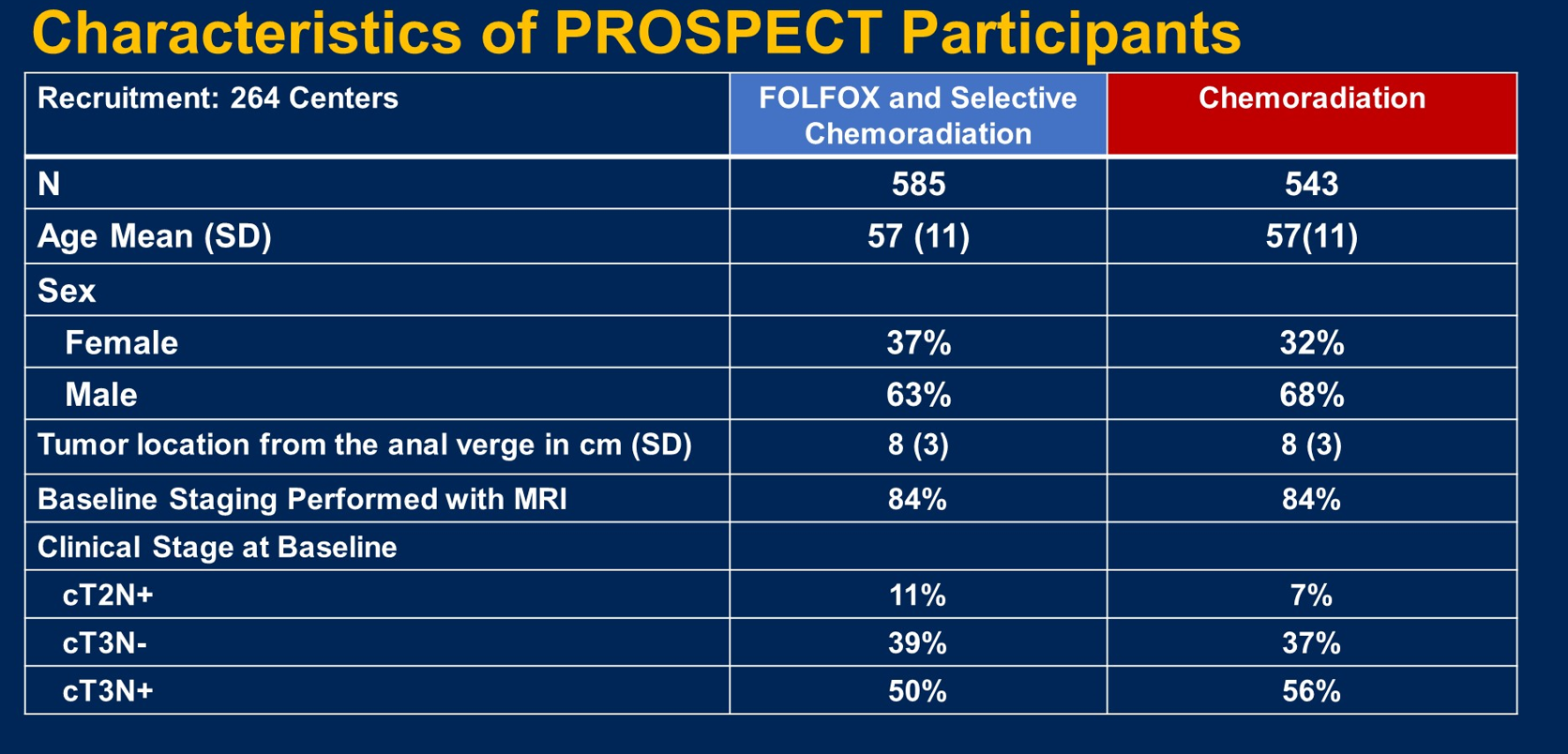 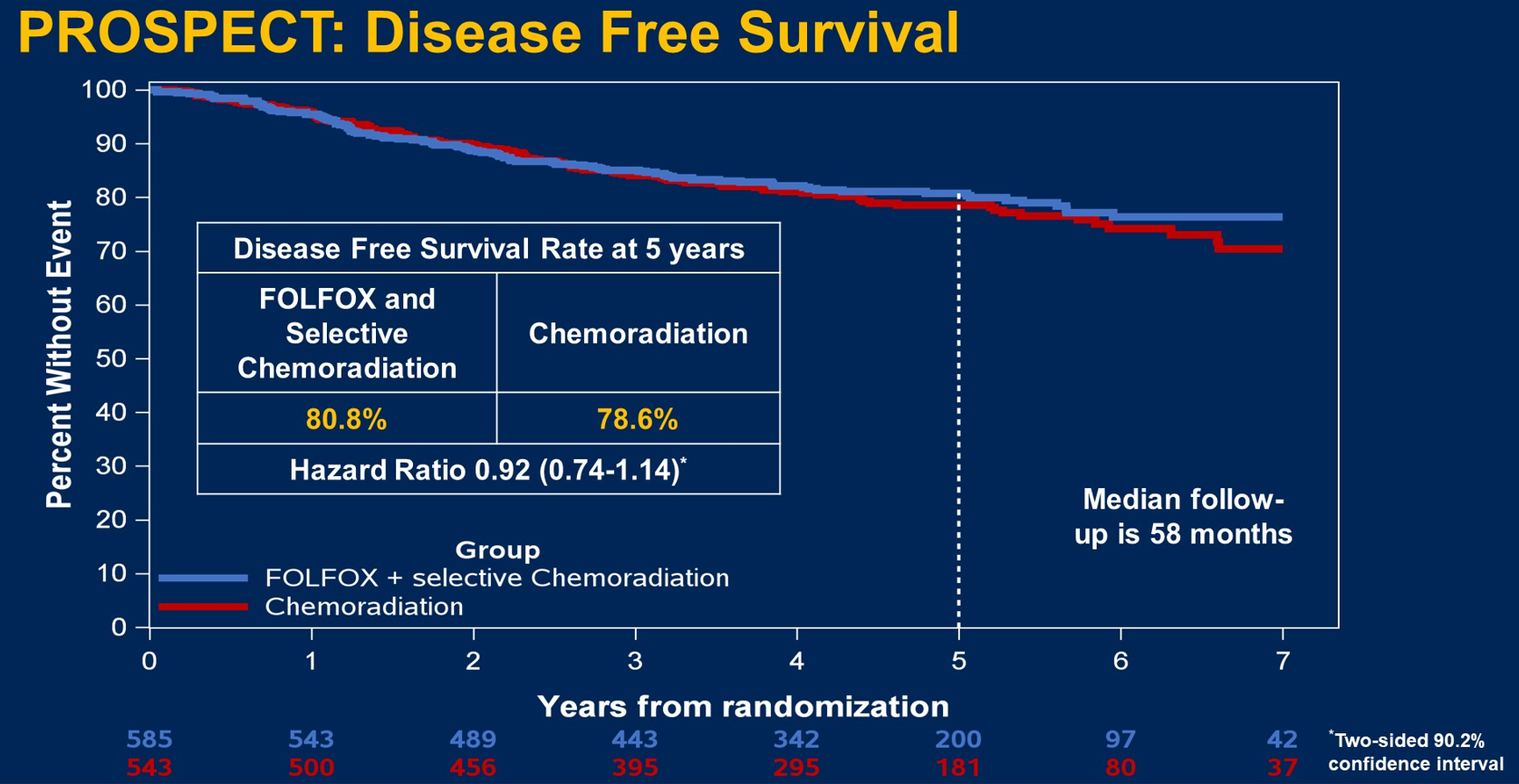 N = 1,128
Schrag et al, ASCO 2023; Schrag et al, NEJM 2023
PROSPECT: Conclusions & Takeaways
In patients with mid and upper rectal tumors with cT2-3 and without extensive LN involvement, upfront FOLFOX may be done to omit radiation 

Takeaways
Current approach to locally advanced rectal adenocarcinoma:

Accurate staging with pelvic MRI and / or EUS & microsatellite testing
EMVI = Extramural vascular invasion
LPLN = Lateral pelvic lymph nodes
CRM = Circumferential radial margin
w&w = watch and wait
cCR = complete clinical response
CIRCULATE-JAPAN ctDNA Dynamics in CRC Patients: Updated Results
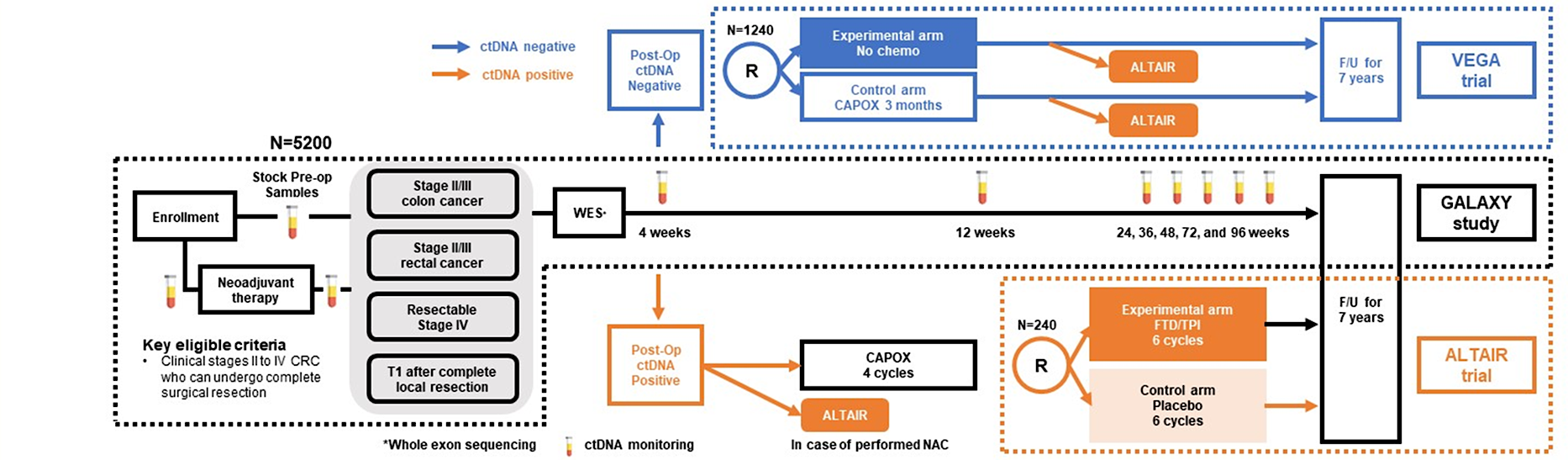 2,998 patients stages I-IV
Median Follow-up: 16.14 months
Signatera, Natera, Inc (tumor informed) assay used
Yukami et al, ASCO 2024
CIRCULATE-JAPAN ctDNA Dynamics in CRC Patients: Updated Results
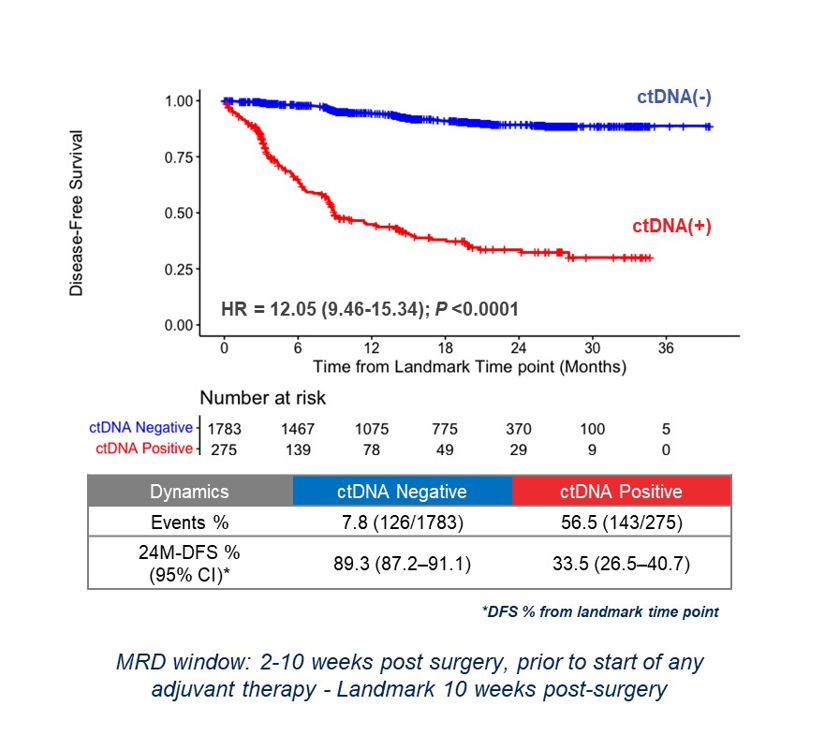 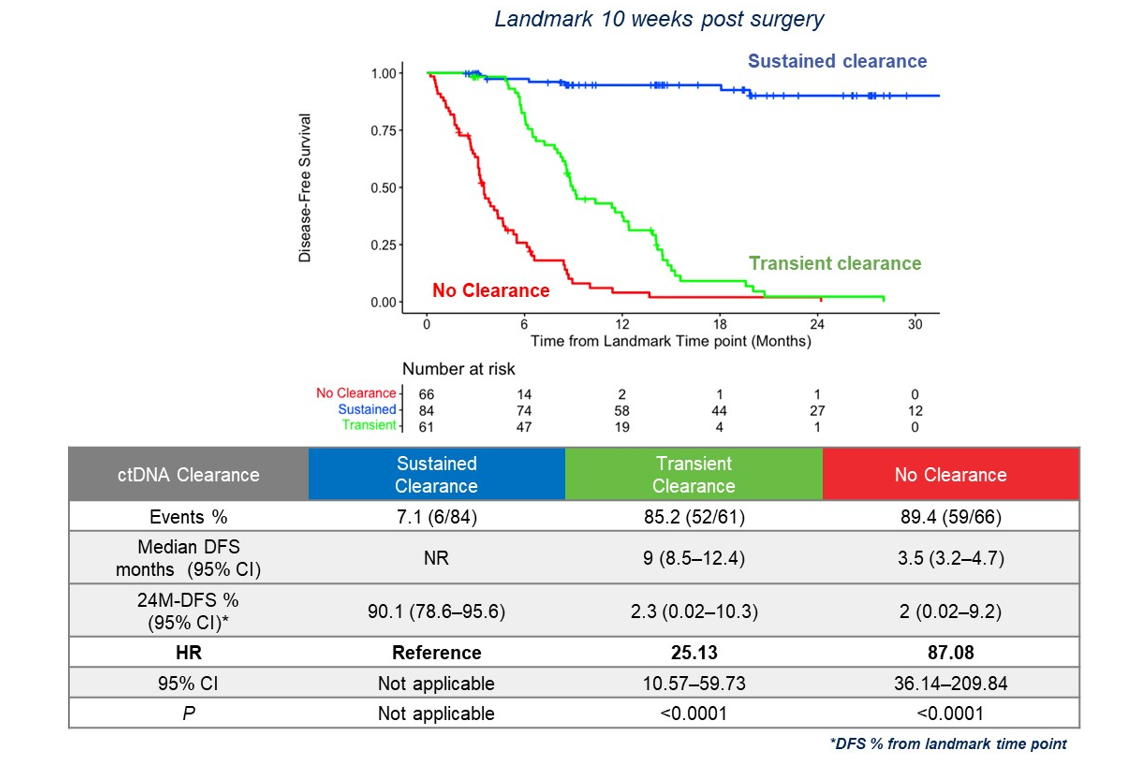 Sustained clearance associated with superior DFS
ctDNA-positive after surgery associated with worse DFS
Yukami et al, ASCO 2024
CIRCULATE-JAPAN ctDNA Dynamics in CRC Patients: Updated Results
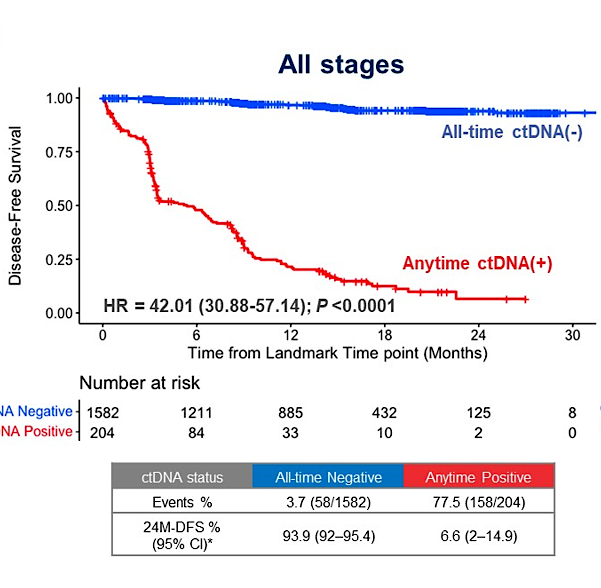 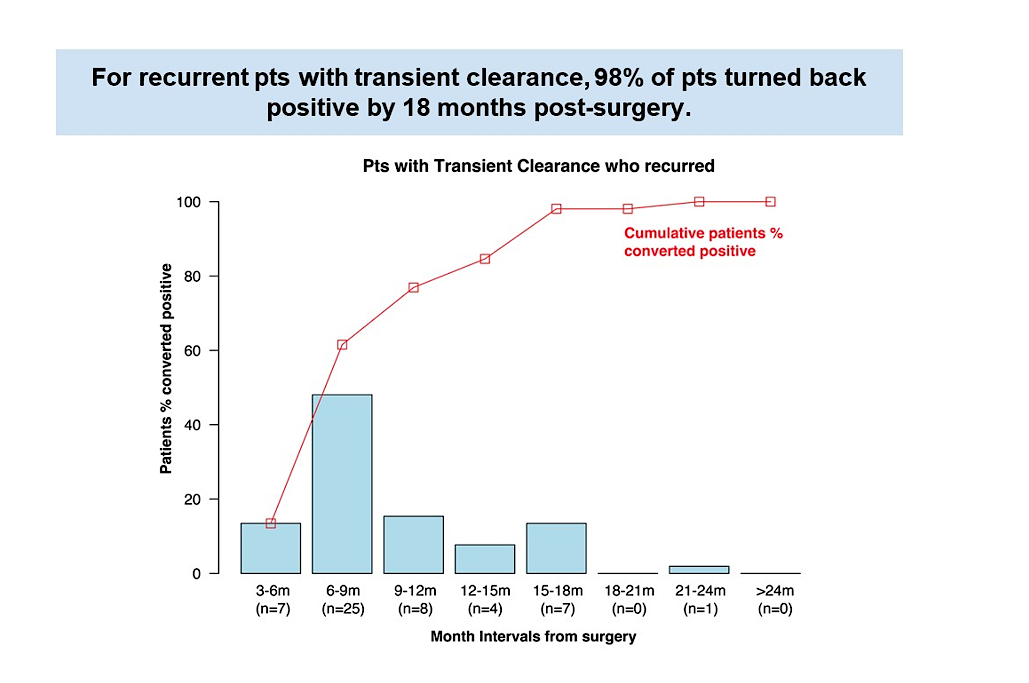 ctDNA Negative
ctDNA Positive
ctDNA-positive in surveillance window is associated with inferior DFS
Yukami et al, ASCO 2024
BESPOKE CRC Study: ctDNA in Stage II/III Colorectal Cancer
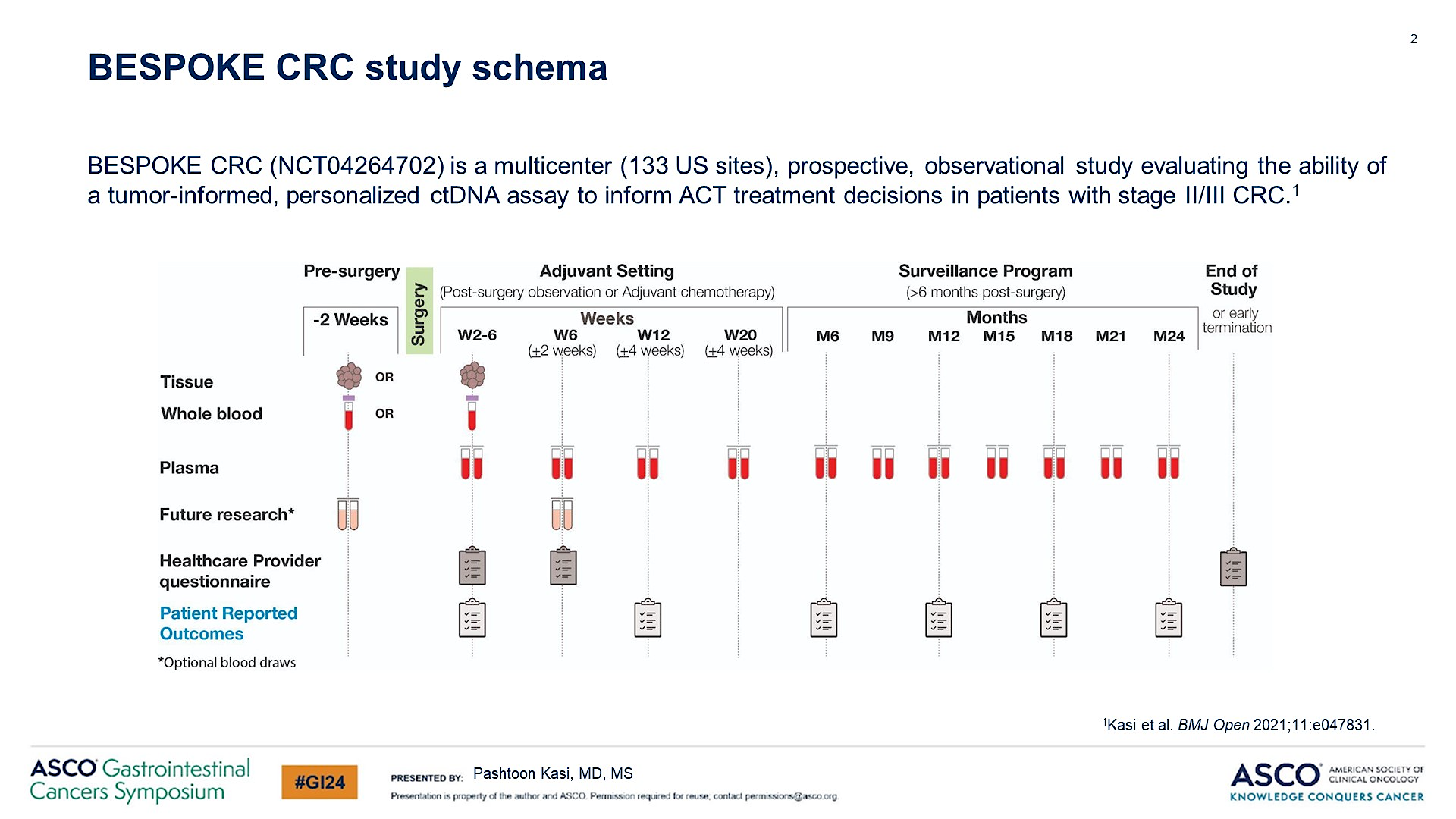 655 patients
Signatera, Natera, Inc (tumor informed) assay used
Kasi et al, ASCO GI 2024
BESPOKE: Results
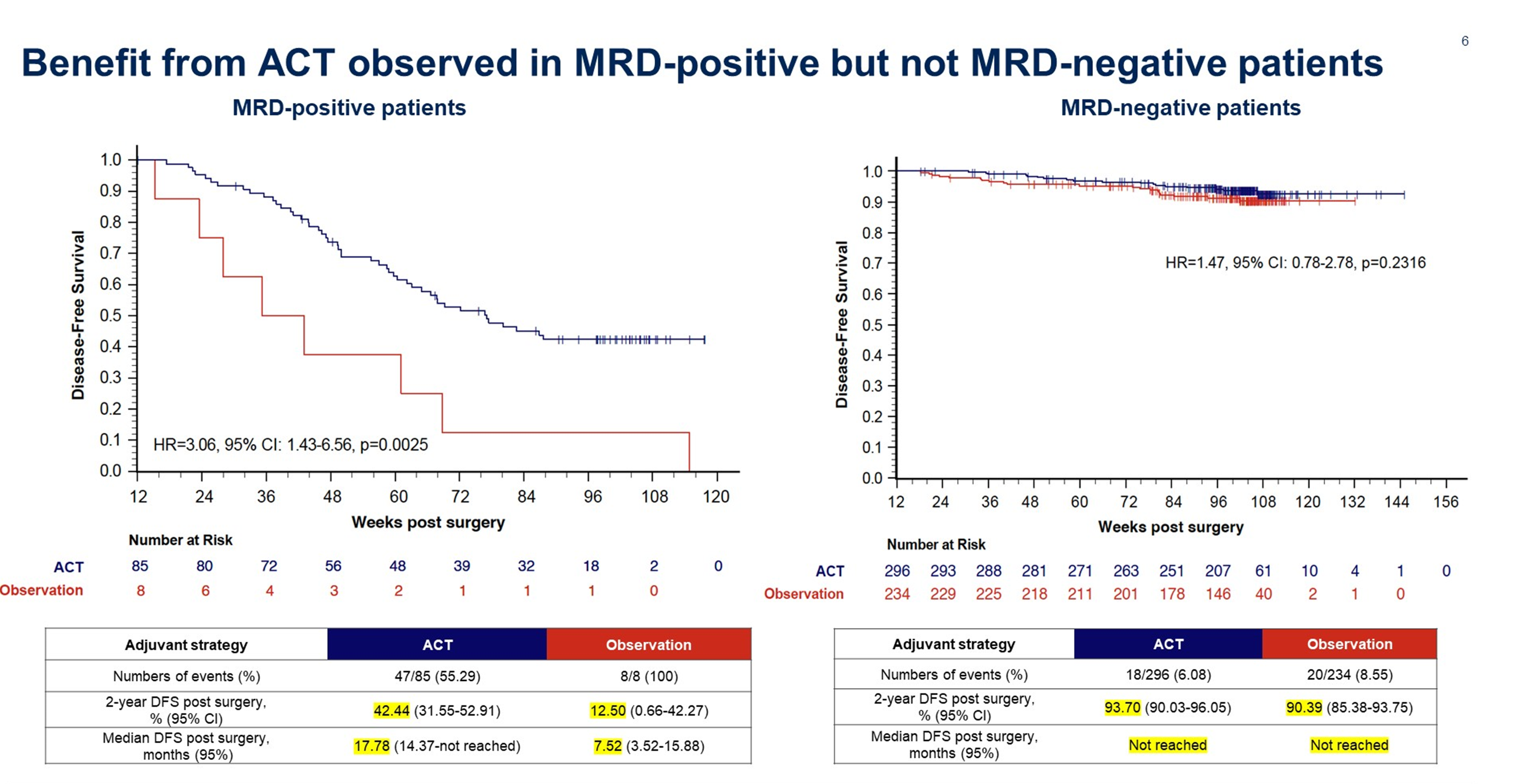 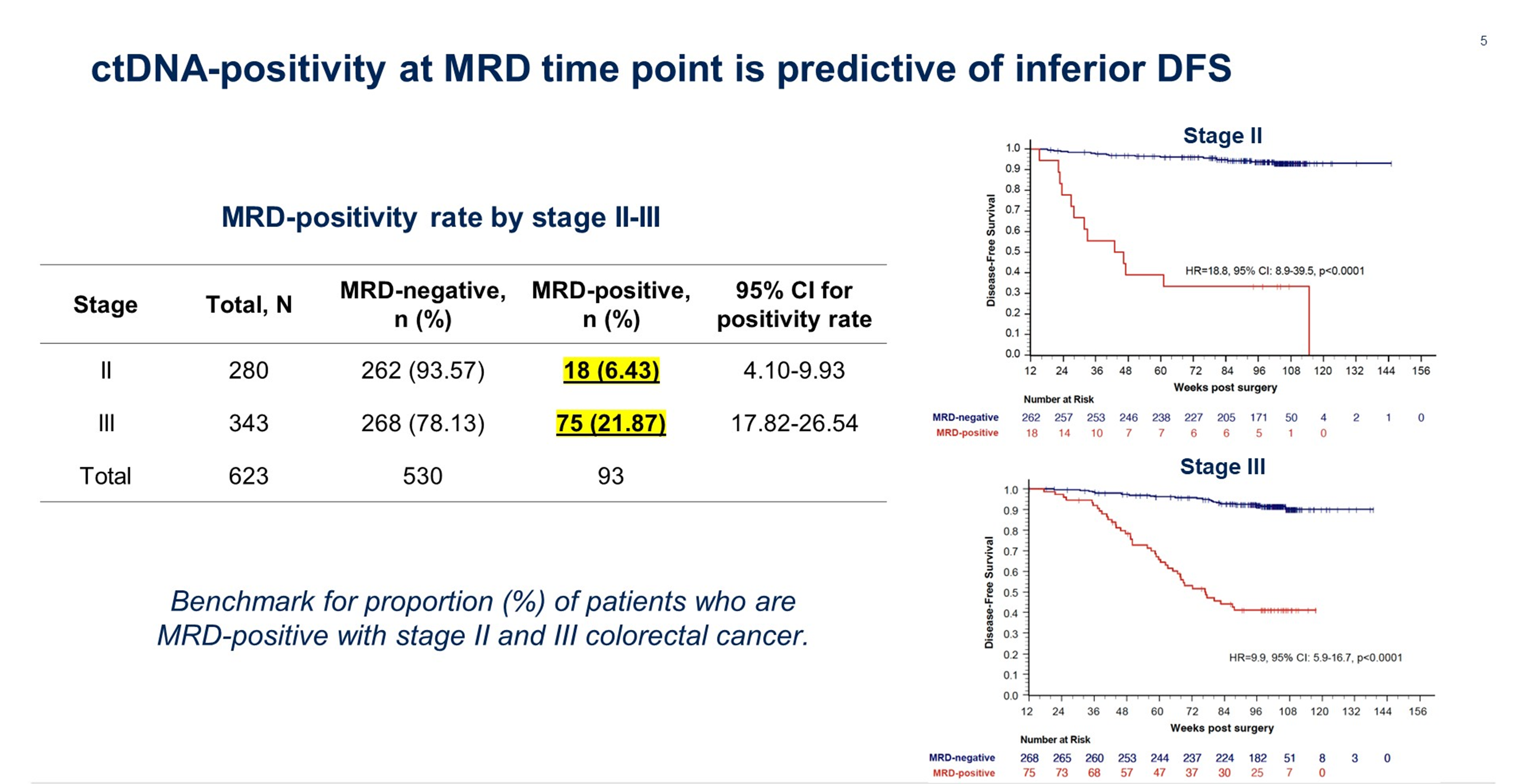 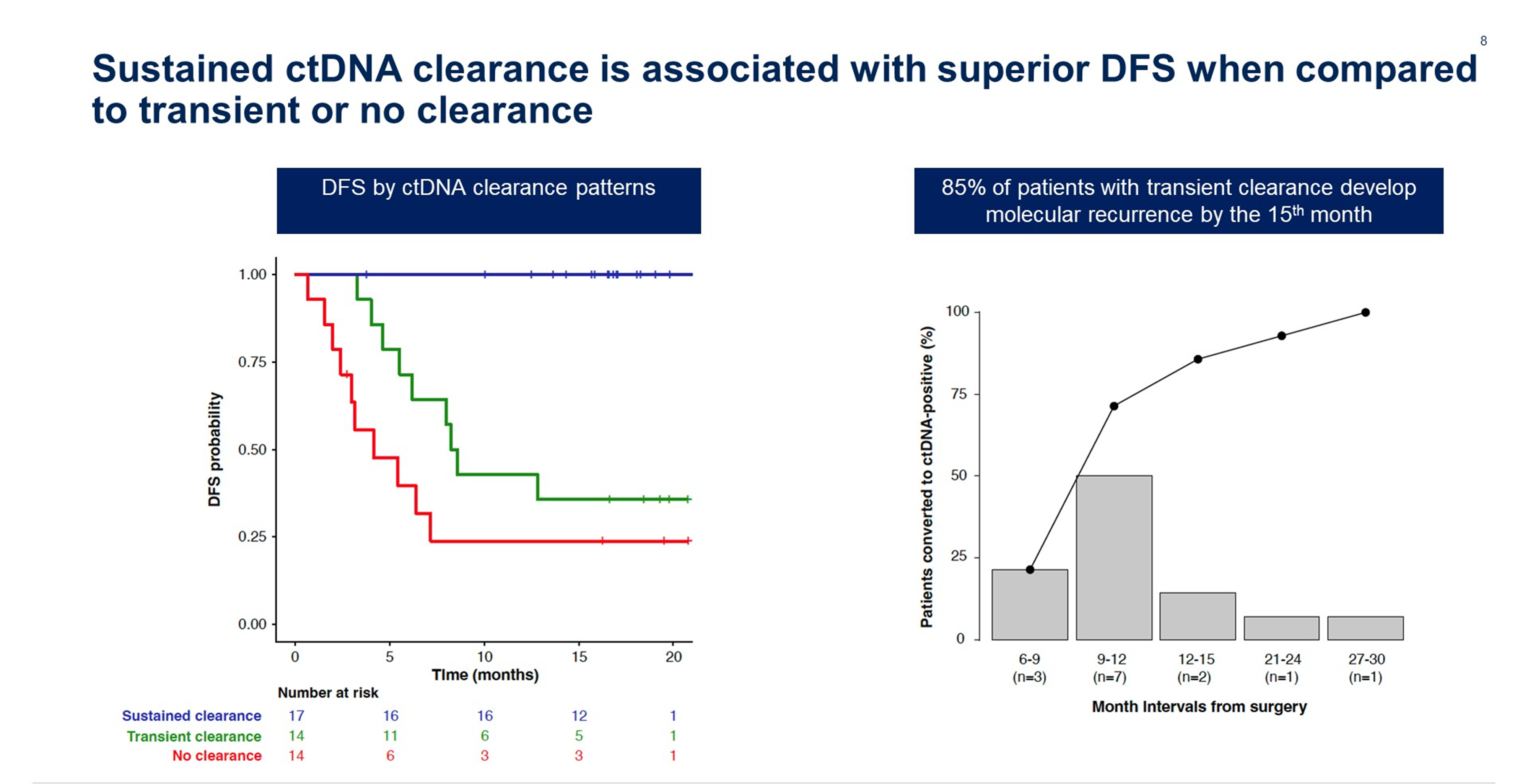 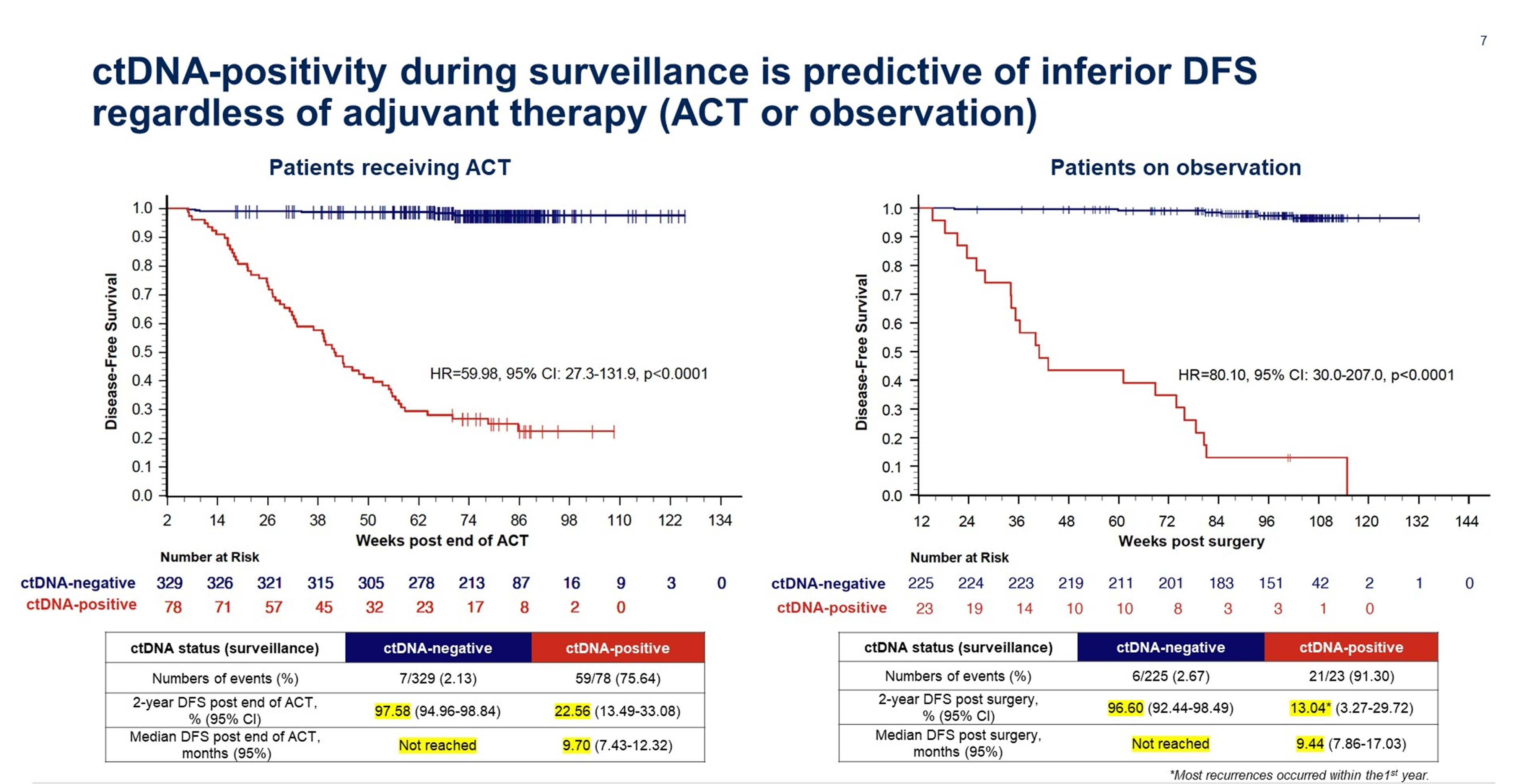 Kasi et al, ASCO GI 2024
BESPOKE: Results
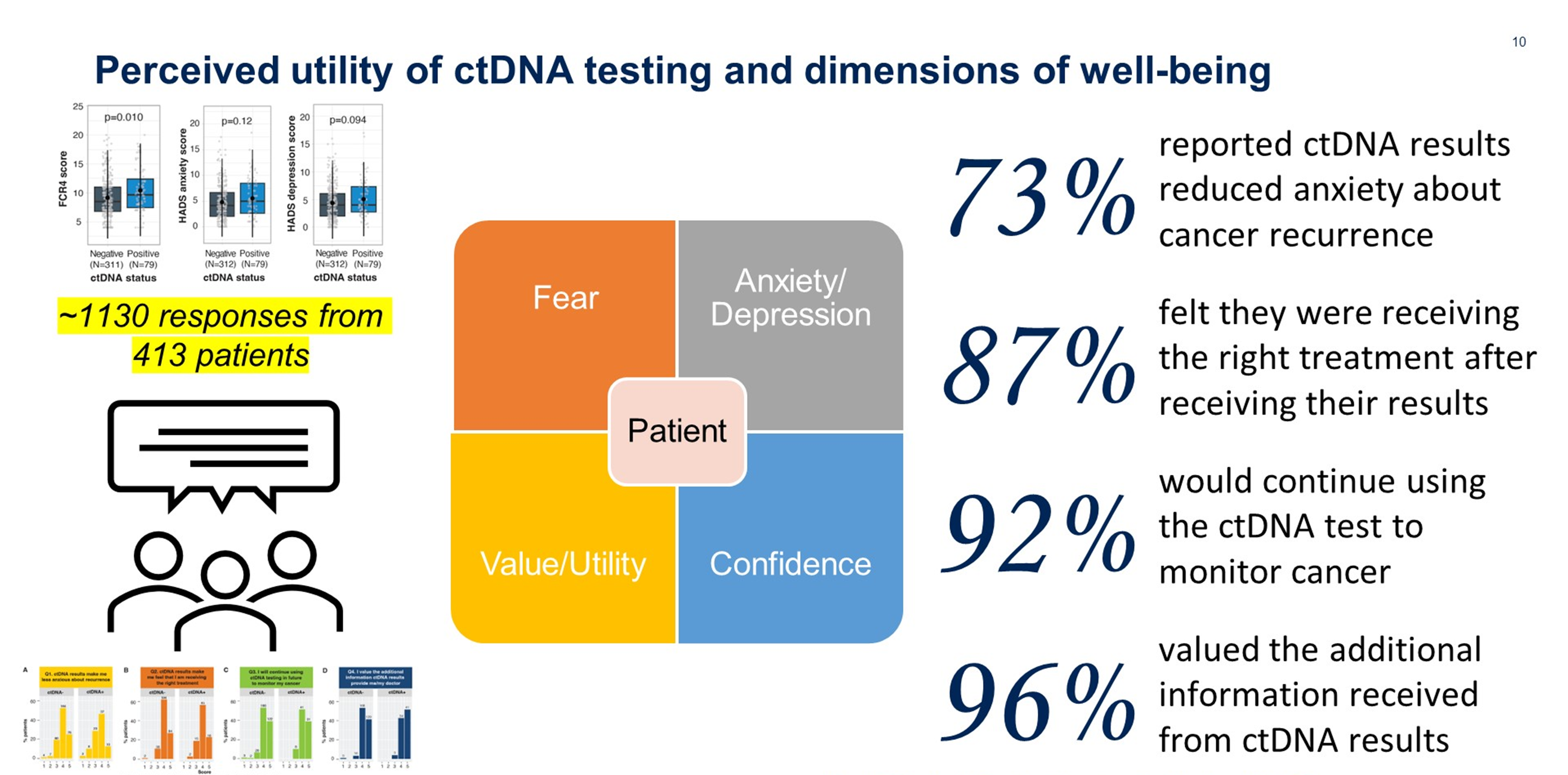 Kasi et al, ASCO GI 2024
CIRCULATE-JAPAN & BESPOKE: Conclusions & Takeaways
Confirms the known prognostic effects of ctDNA positivity in post-operative and surveillance settings

Sustained ctDNA clearance post-adjuvant therapy is significantly associated with > 90% DFS

Transient ctDNA clearance on adjuvant therapy correlated with improved median DFS compared to non-cleared patients but prognosis remains poor 

Patients value and would like to use ctDNA testing 


Takeaway: 
ctDNA is a very strong prognostic marker but need to await results of interventional trials to establish clinical utility

NCCN Guidelines (v1.2024): Circulating tumor (ctDNA) is emerging as a prognostic marker; however, there is currently insufficient evidence to recommend routine use of ctDNA assays outside of a clinical trial. Participation in clinical trials is encouraged.
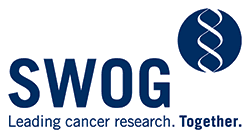 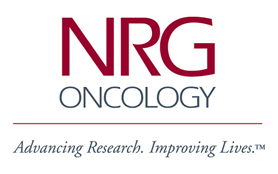 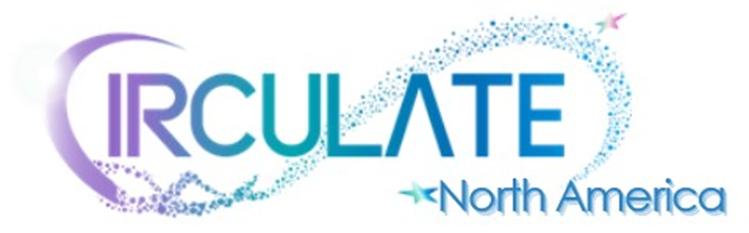 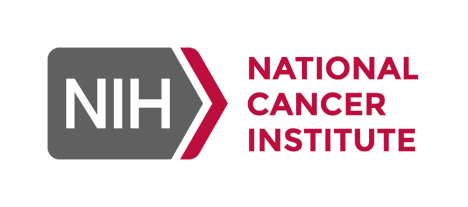 Stage IIB, IIC or III Resected Colon Cancer
Circulating tumor DNA (ctDNA) results within 6-8 weeks of surgery
ctDNA is detected
No ctDNA detected
Joint analysis with CIRCULATE-Japan
R
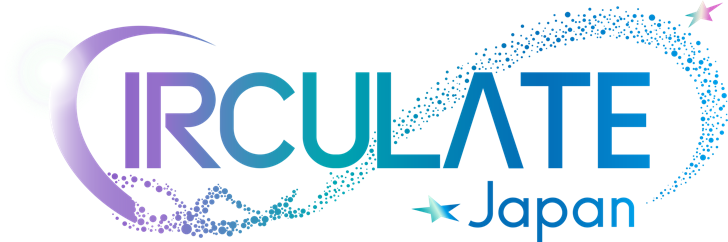 CAPOX or FOLFOX*
Surveillance with 
Serial ctDNA
ctDNA is detected
No ctDNA detected
R
FOLFOXIRI #
CAPOX or 
FOLFOX#
*: Duration and regimen per physician discretion
#: 6 months duration
NRG-GI008
INTERCEPT Study: Positive ctDNA-based Minimal Residual Disease Assays During Surveillance Are Associated with High Rates of Undiagnosed Concomitant Radiographic Recurrences in Colorectal Cancer (CRC)
Stage II CRC
ctDNA Positive
Surgery + / - Neoadjuvant Therapy
Adjuvant Therapy
Surveillance
Stage III CRC
Radiographic Recurrence
Resectable Stage IV CRC
No Radiographic Recurrence (MRD)
All therapies and surveillance per routine care
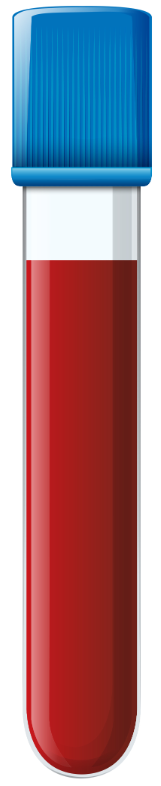 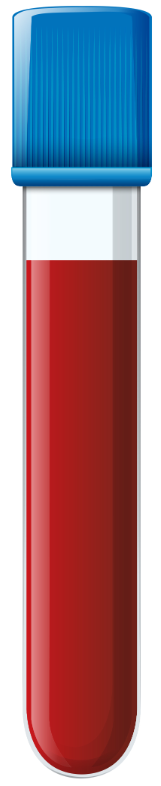 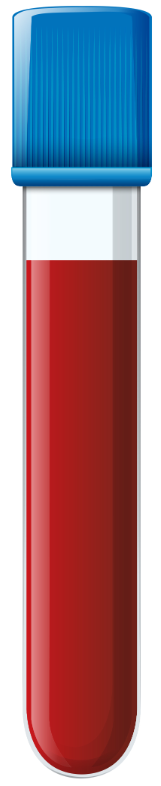 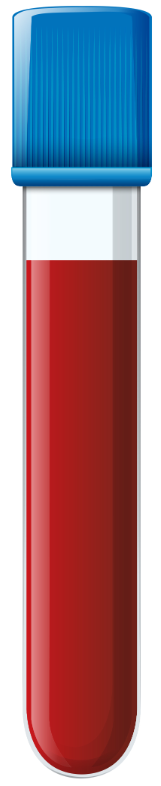 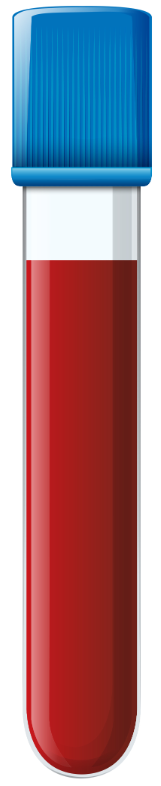 Tissue informed (Signatera) ctDNA assay post-op & with each surveillance visit
MRD Clinical Trials
1,115 patients stages II-IV
Signatera, Natera, Inc (tumor informed) assay used
Dasari et al, ASCO 2023
Clinical Utility: Radiographic Findings of Patients ctDNA+ During Surveillance, n = 184
ctDNA positive before adjuvant therapy

39%; n=119
Adjuvant therapy
Future report
Radiologic evidence of metastatic disease 

49% n=90
Radiologic evaluation
ctDNA positive during surveillance

61%; n=184
No radiologic evidence of disease (MRD)
51% n=94
Dasari et al, ASCO 2023
Radiographic Recurrence
Without Radiographic Recurrence
i.e. true MRD
n = 184
*including on adjuvant therapy
Clinical Utility: Enrollment onto MRD Trials
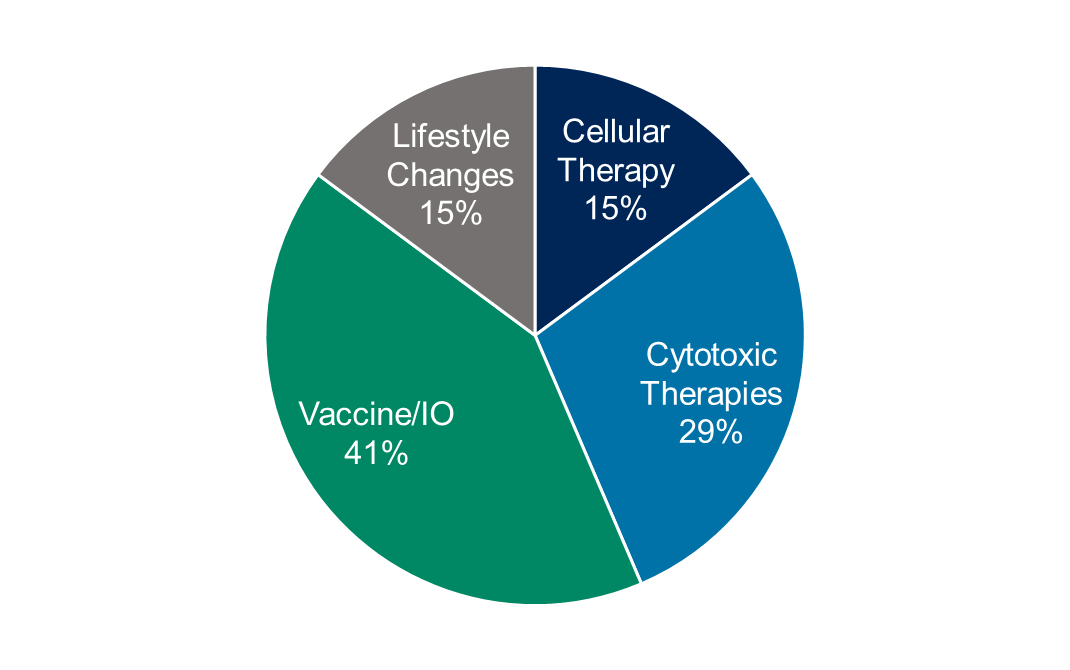 Future report on recurrence patterns & outcomes
Radiologic evidence of metastatic disease 
49% n=90
ctDNA positive during surveillance

61%; n=184
No radiologic evidence of disease (MRD)
51% n=94
Enrolled into clinical trials of MRD

59% N=55
Dasari et al, ASCO 2023
Radiographic Recurrence
Without Radiographic Recurrence
i.e. true MRD
n = 184
*including on adjuvant therapy
INTERCEPT: Conclusions & Takeaways
When ctDNA+, important to do scans to look for any overt metastatic disease 

Unclear if ctDNA surveillance picks up oligometastatic spread amenable to locoregional therapies

Patients who are truly MRD+ should be encouraged to enroll onto clinical trials given lack of data on how to manage these patients 



Takeaway: 
Need more sensitive assays and data on how to manage these patients
PARADIGM Trial: 1st Line mFOLFOX6 with Panitumumab or Bevacizumab in RAS WT mCRC
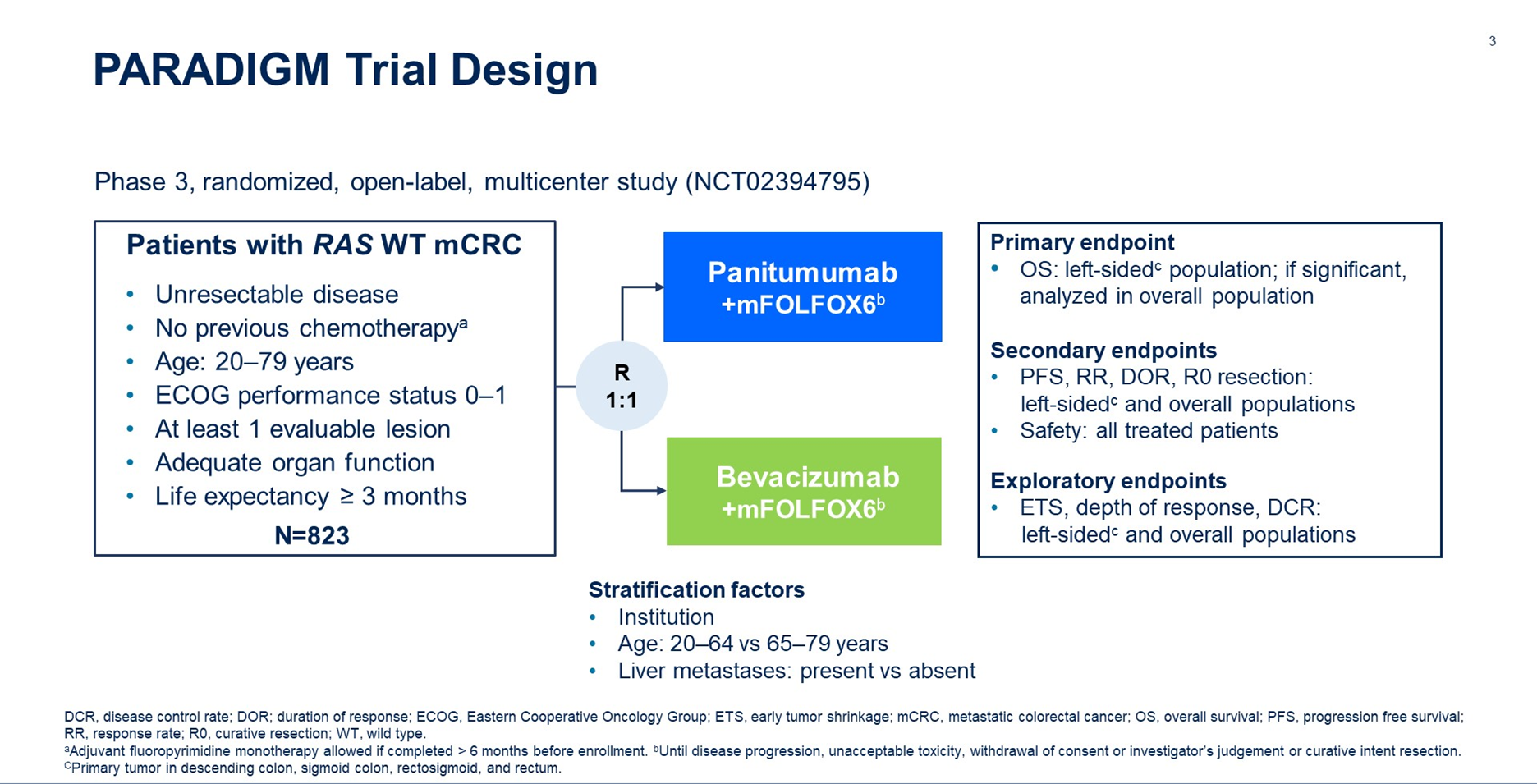 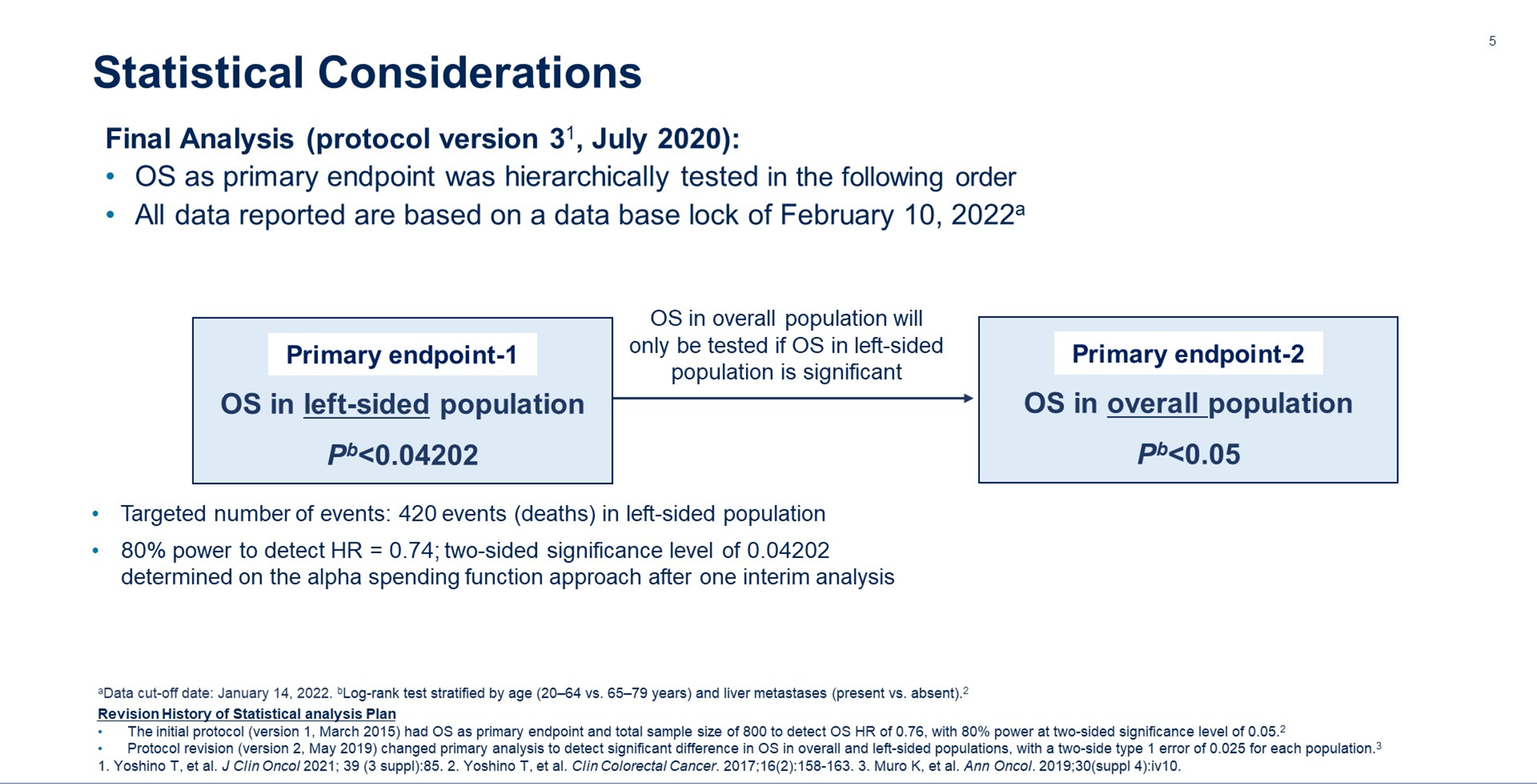 In the overall population, ~ 75% were L sided
Yamakazi et al, ASCO 2023
OS improved in L sided and overall population
ORR, R0 resection improved (L sided & overall population)
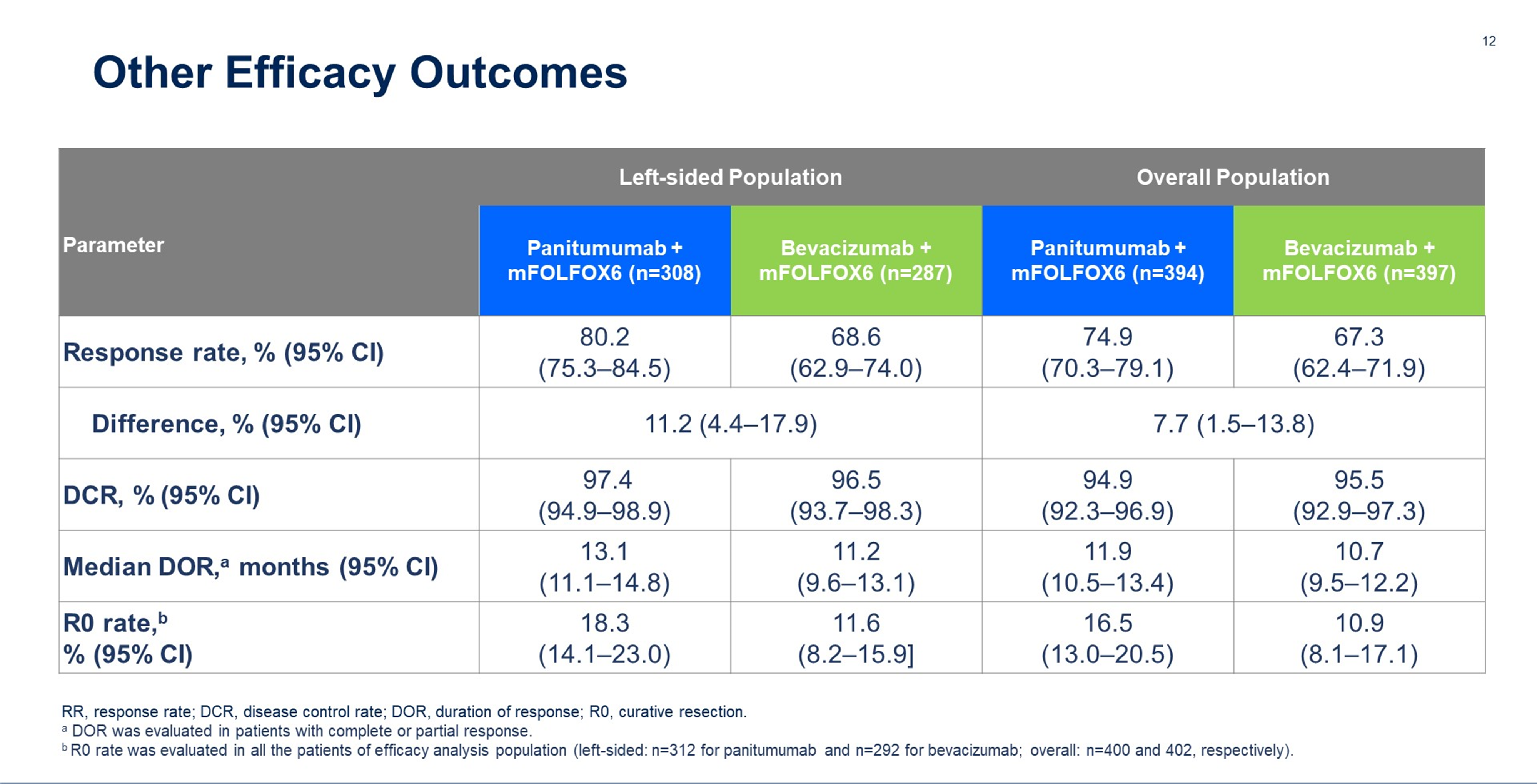 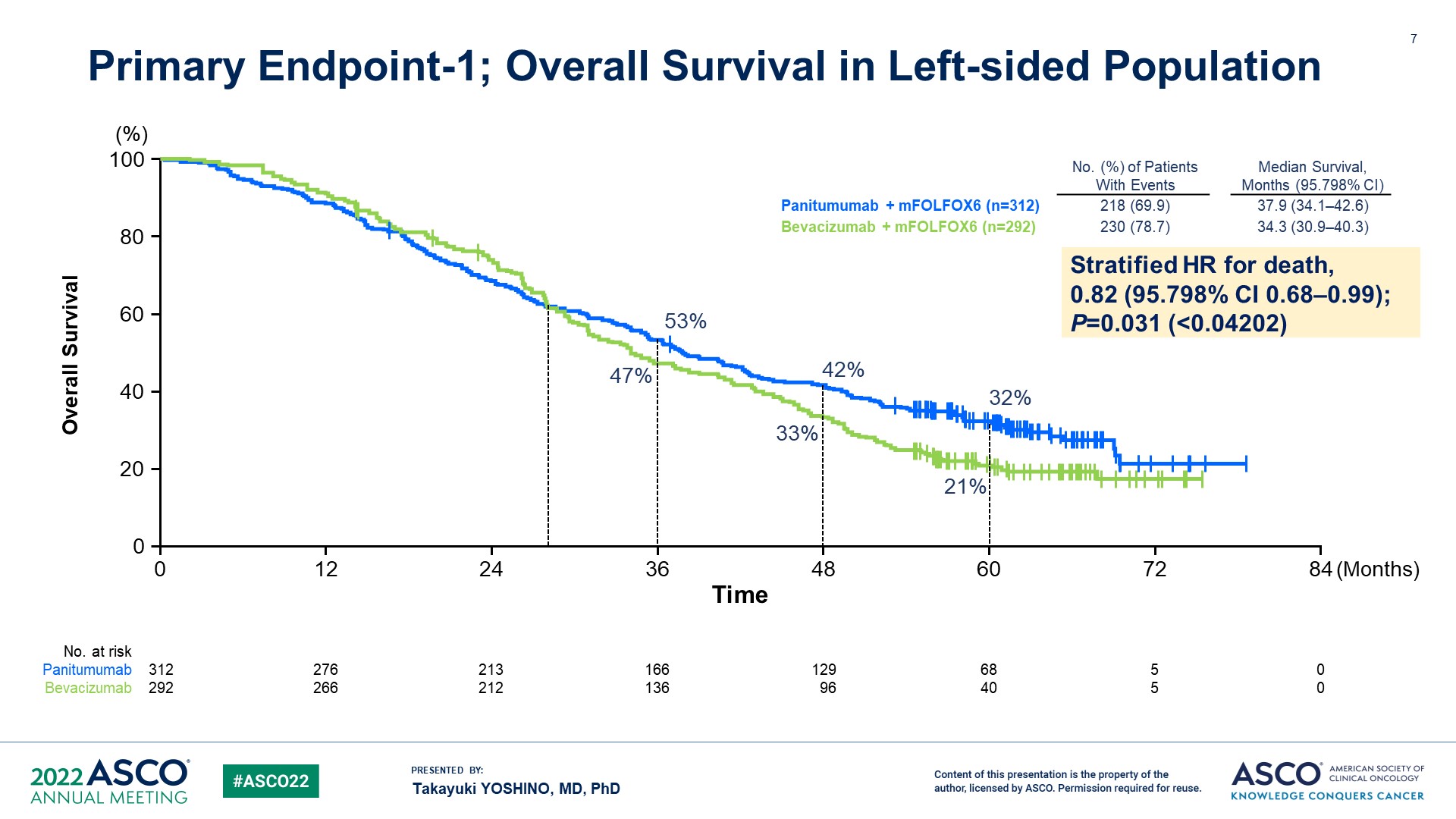 No benefit in R sided population
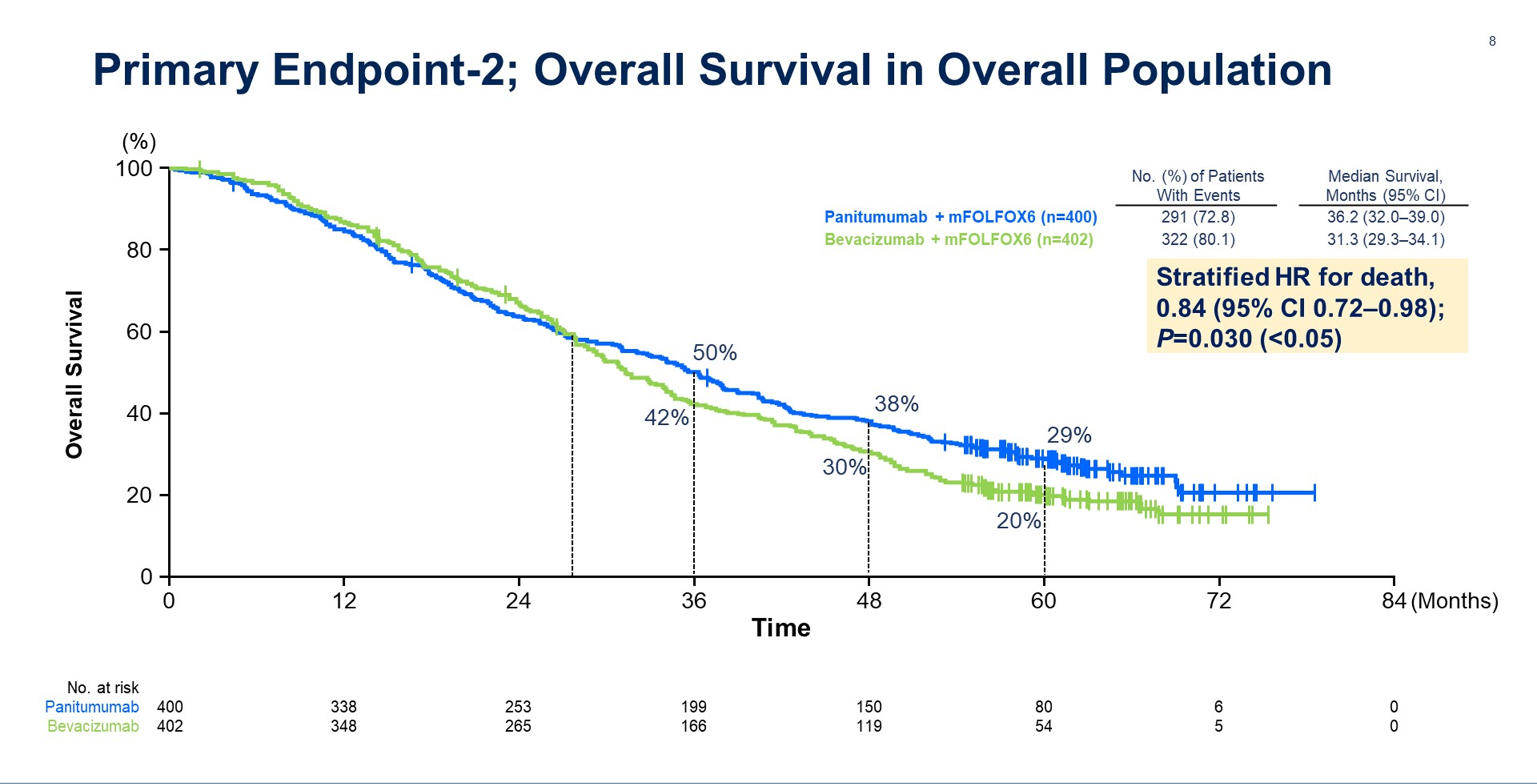 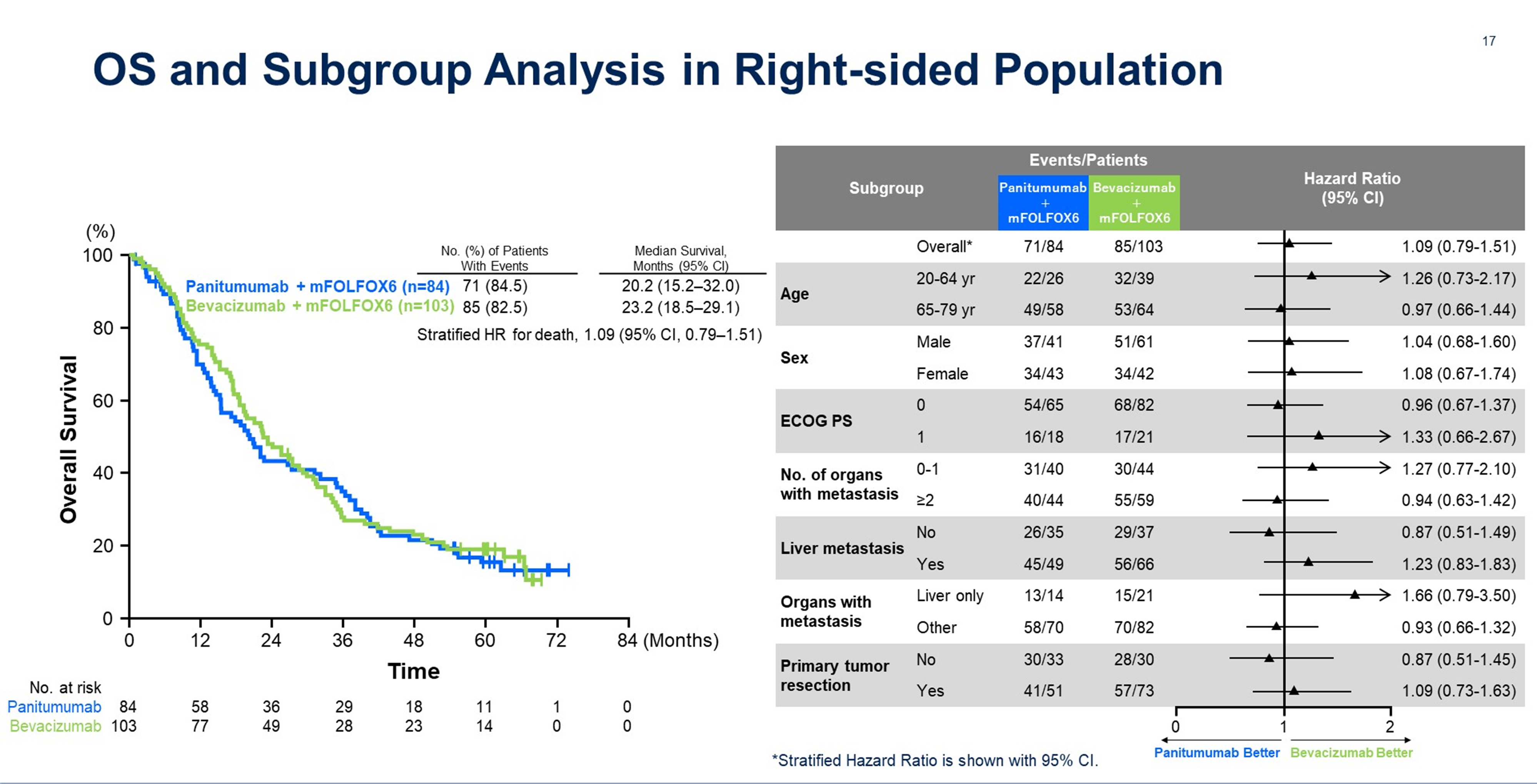 Yamakazi et al, ASCO 2023; Watanabe et al, JAMA 2023
PARADIGM Trial: ctDNA Biomarker Study
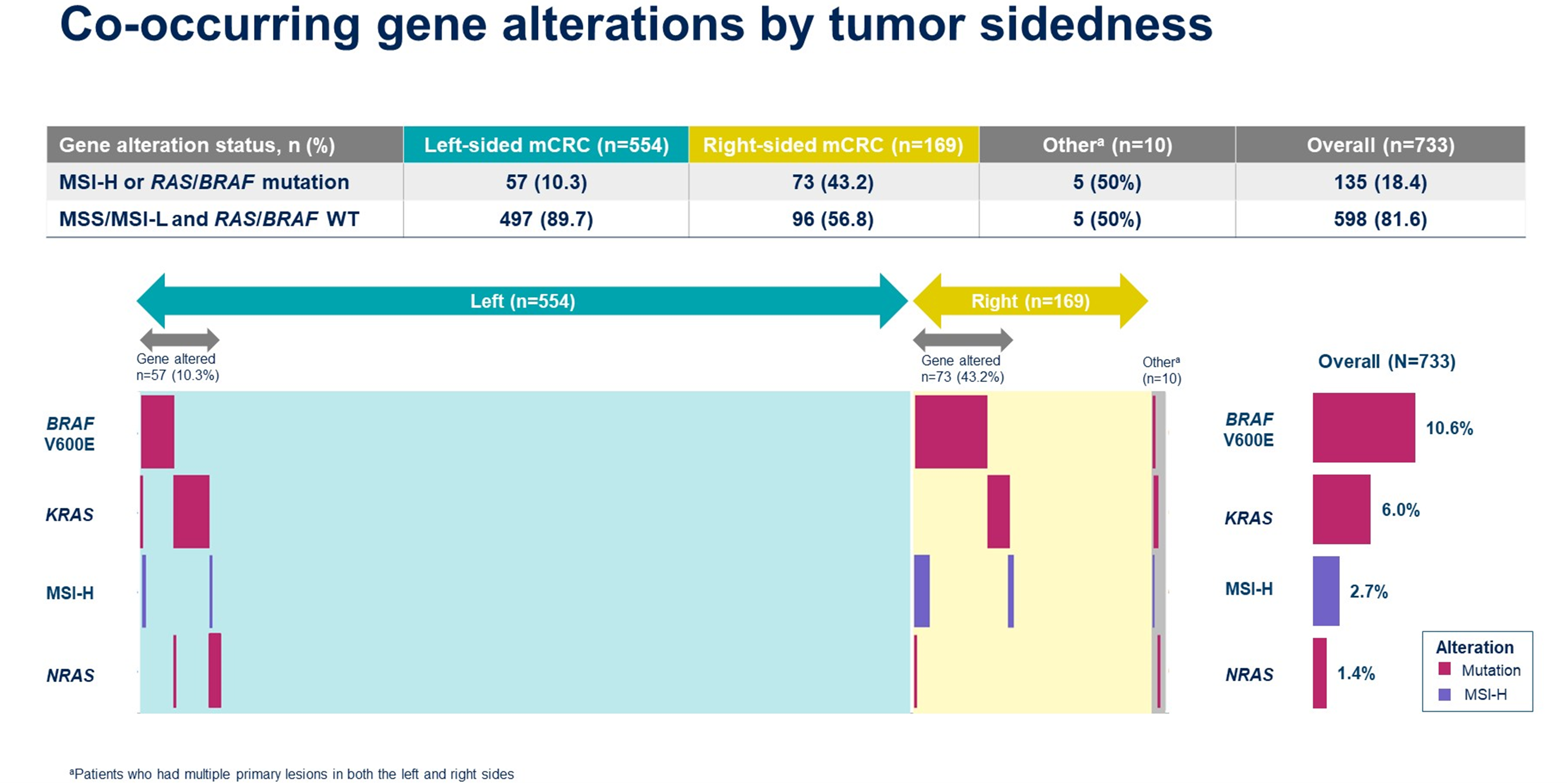 N = 733
Yamakazi et al, ASCO 2023
PARADIGM Trial: ctDNA Biomarker Study
ORR, R0 resection improved only in MSS/MSI-L, RAS/BRAF WT
OS improved only in MSS/MSI-L, RAS/BRAF WT
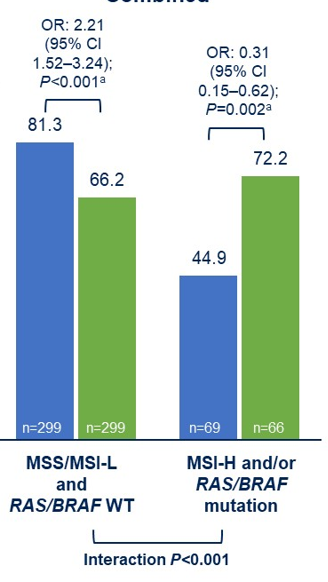 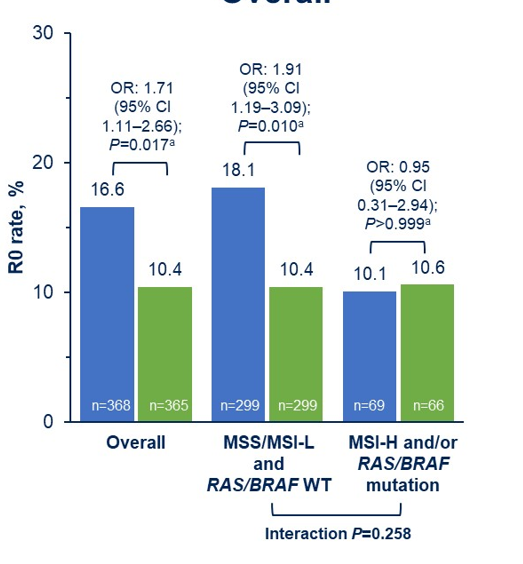 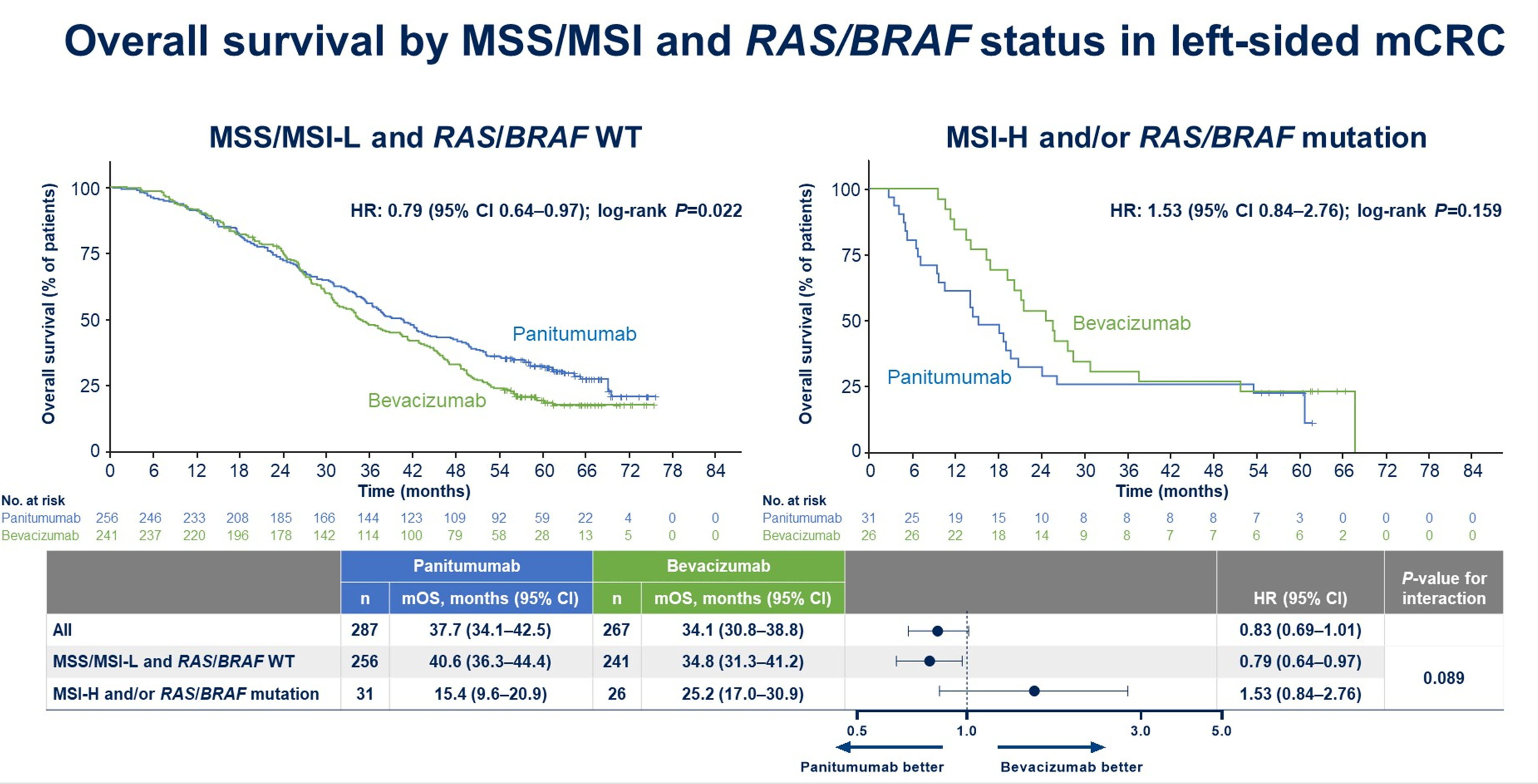 No benefit in R sided tumors
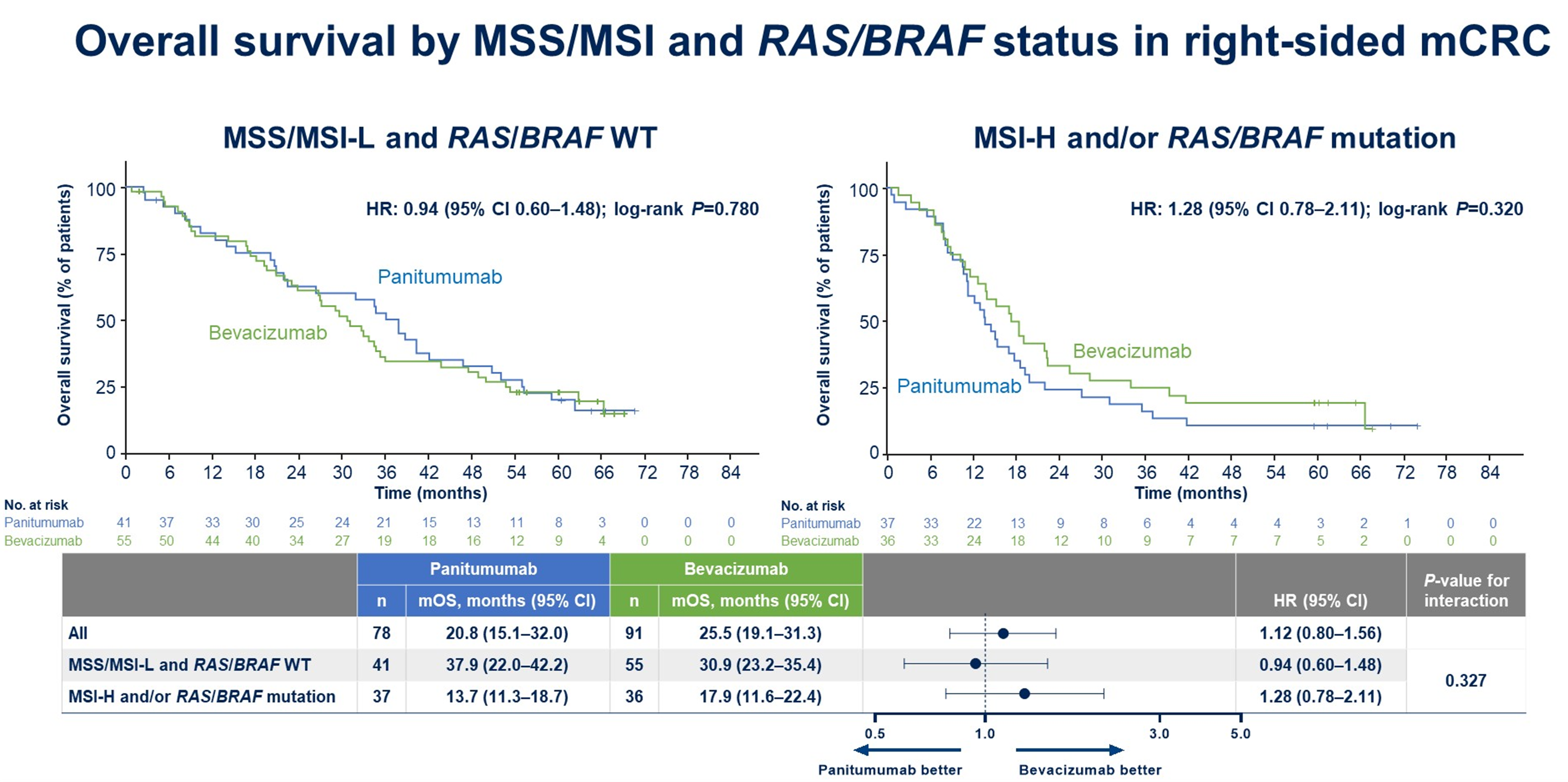 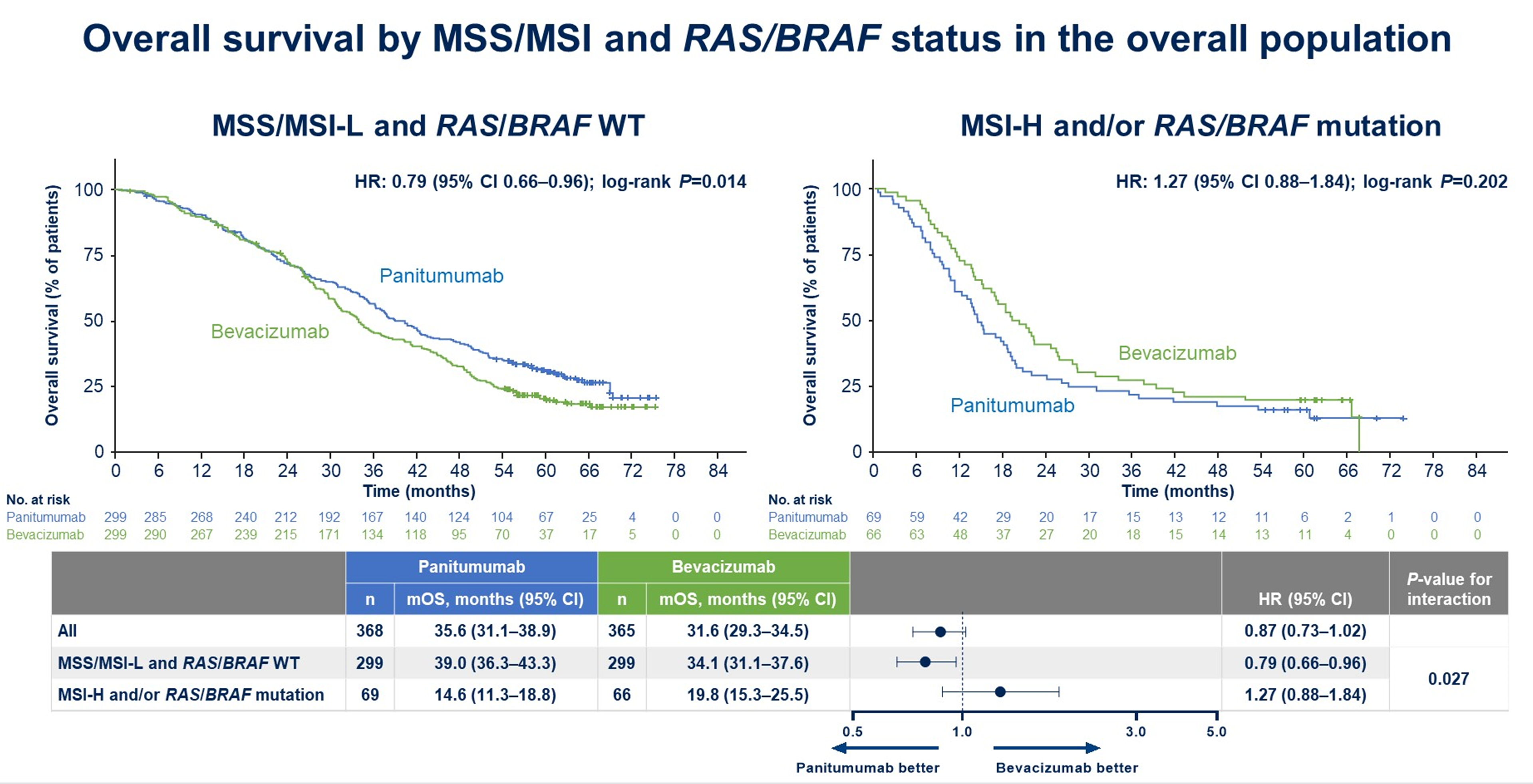 Yamakazi et al, ASCO 2023
PARADIGM: Conclusions & Takeaways
1st line therapy with EGFR moab in mCRC patients with L sided RAS/RAF WT tumors is associated with improved ORR, R0 resection rates and OS



Takeaway: 
Consider 1st line therapy with EGFR moab in mCRC patients with L sided RAS/RAF WT tumors (also Her2neu non-amplified)
EGFR Therapy Resistance in Later Lines
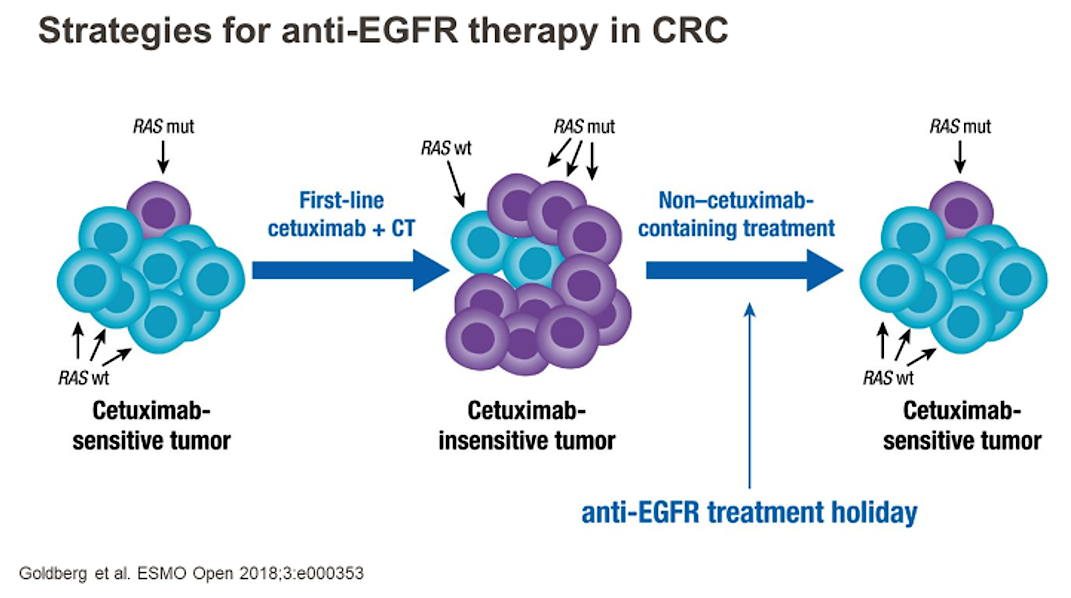 Exponential Decay of Alterations
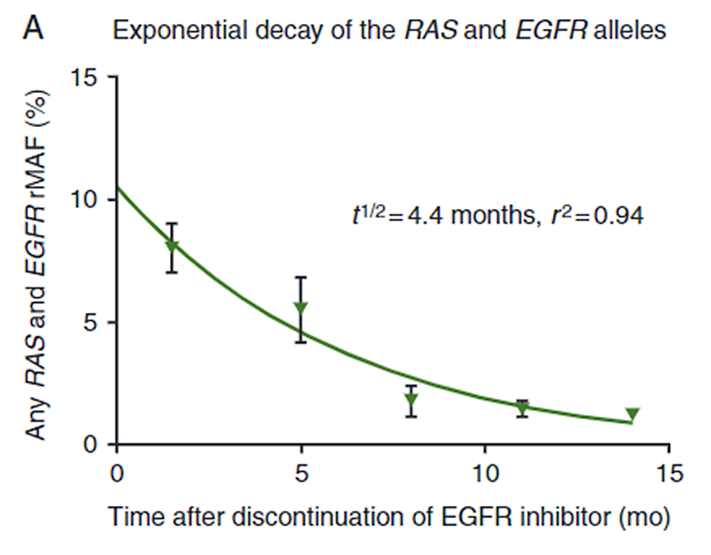 Co-occurrence of Alterations
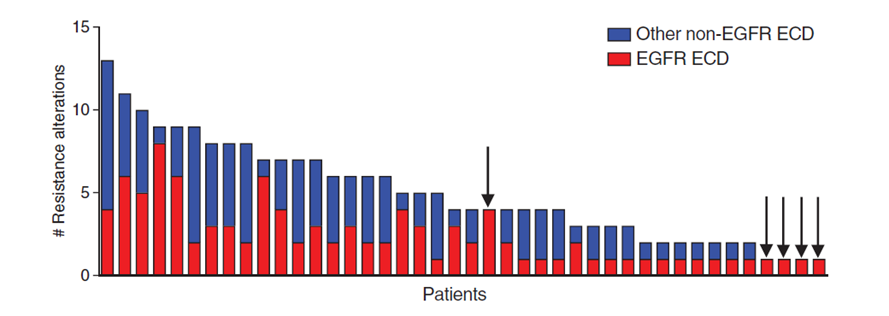 Median # of MT: 4
Parseghian et al, 2019; Strickler et al, 2018; Goldberg et al, 2018
Rechallenge with EGFR antibodies: Pooled Analysis of 4 phase II trials
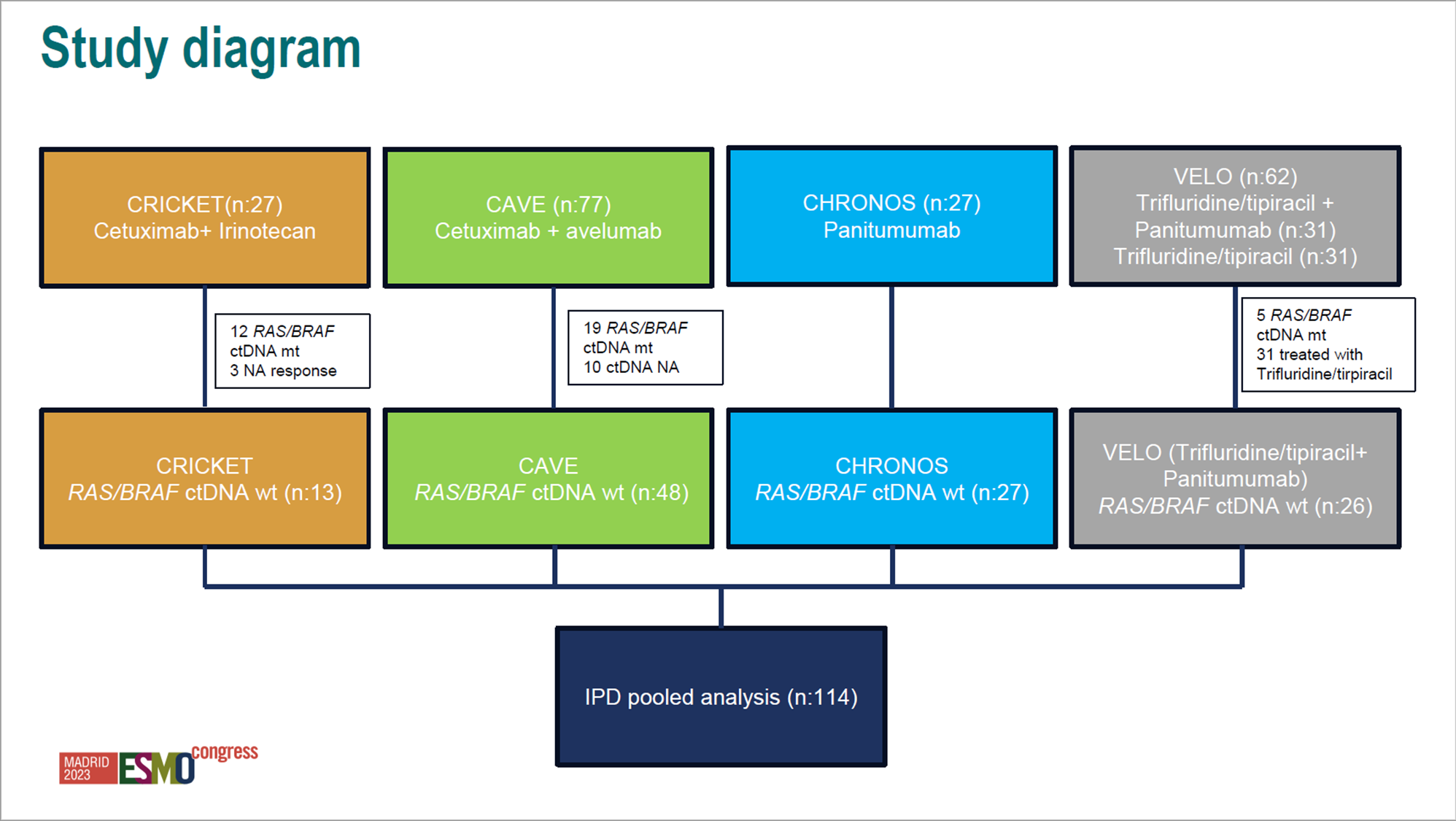 Trifluridine/tipiracil (n:31)
N = 114
Trifluridine/tipiracil
Ciardiello et al, ESMO 2023
Rechallenge with EGFR antibodies: Results
Median PFS = 4 mos
Median OS = 13.1 mos
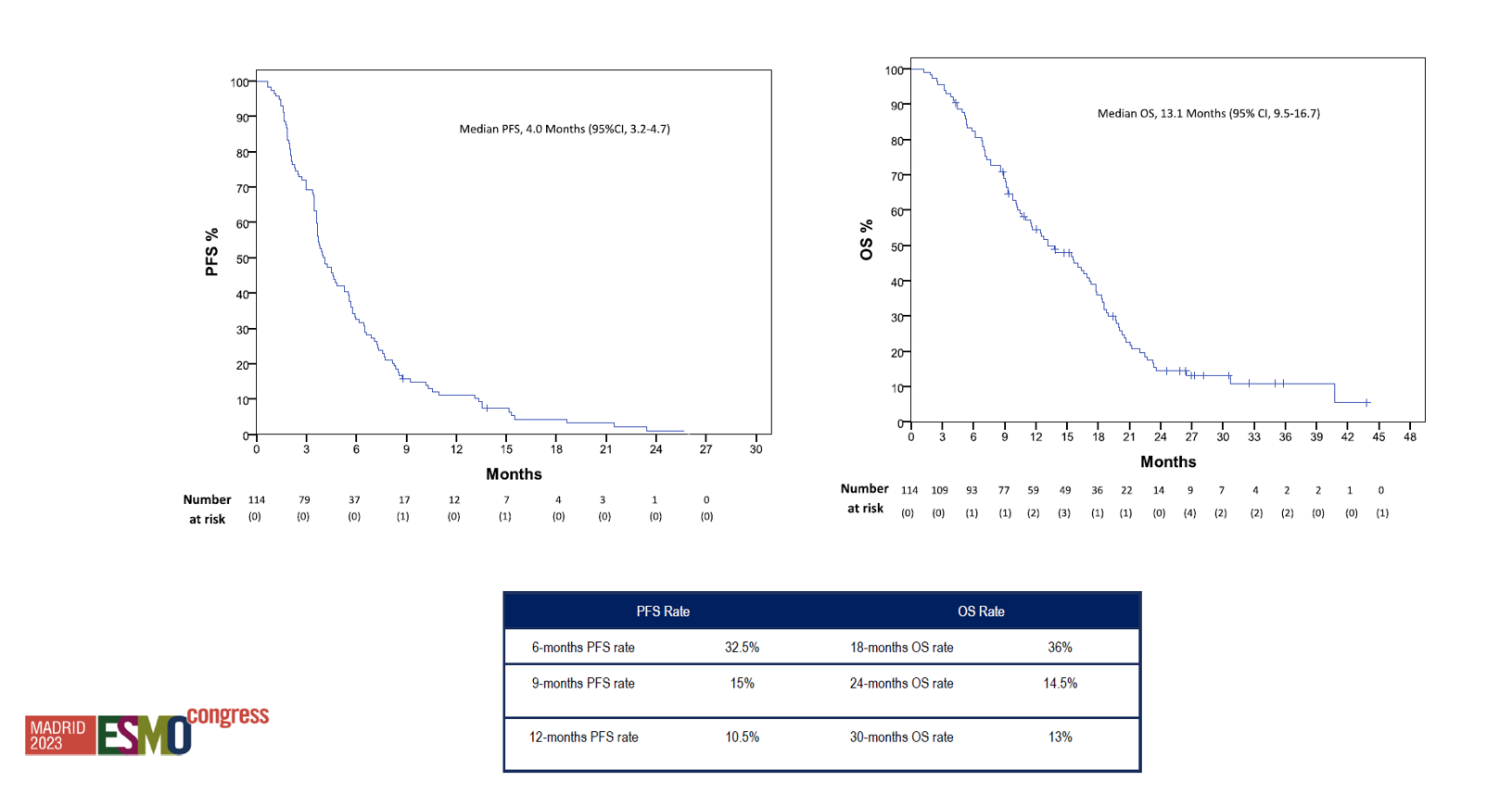 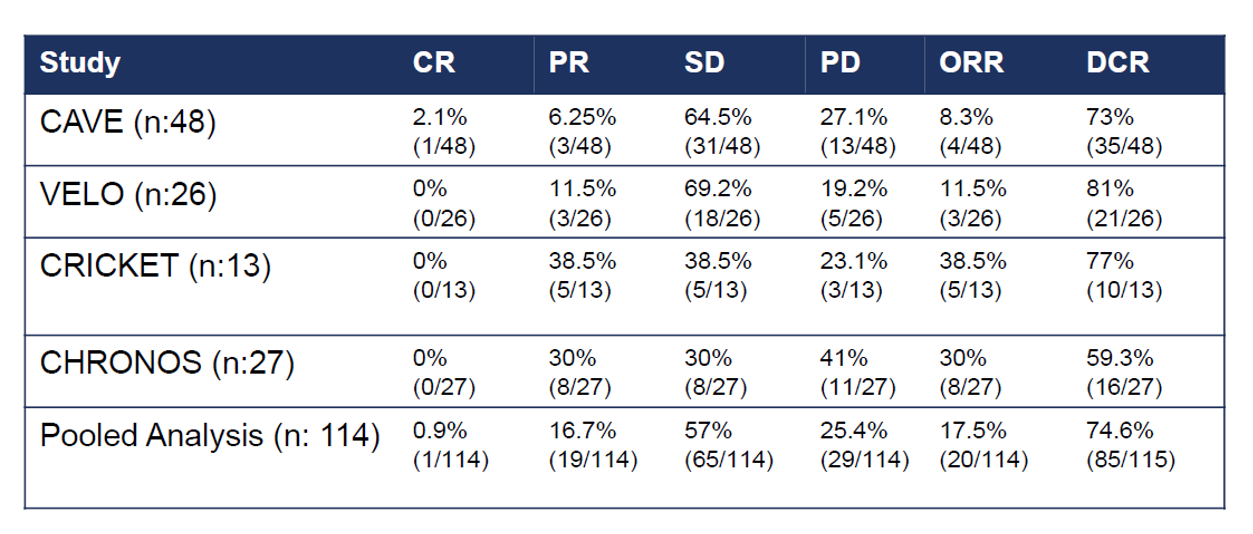 Takeaway: 
EGFR rechallenge is a reasonable option after checking ctDNA for resolution of resistance mechanisms
Ciardiello et al, ESMO 2023
Acquired Genomic Alterations onFirst-Line Chemotherapy With Cetuximab inAdvanced Colorectal Cancer: Circulating TumorDNA Analysis of the CALGB/SWOG-80405Trial (Alliance)
N = 1,128
Kanwal Raghav, MD1; Fang-Shu Ou, PhD2; Alan P. Venook, MD3; Federico Innocenti, MD, PhD4; Ryan Sun, PhD1; Heinz-Josef Lenz, MD5; and Scott Kopetz, MD, PhD1
1The University of Texas MD Anderson Cancer Center, Houston, TX
2Alliance Statistics and Data Management Center, Mayo Clinic, Rochester, MN
3UCSF Helen Diller Family Comprehensive Cancer, San Francisco, CA
4AbbVie Inc, North Chicago, IL
5USC Norris Comprehensive Cancer Center, University of Southern California, Los Angeles, CA
J Clin Oncol 41:472-478.
CALGB/SWOG 80405: 			      FINAL DESIGN
mCRC
1st-line

KRAS wild type
(codons 12,13)

STRATA:
FOLFOX/FOLFIRI
Prior adjuvant
Prior XRT
Chemo   +   Cetuximab
FOLFIRI
or 
FOLFOX

MD choice
Chemo + Bevacizumab
N = 1140
       1° Endpoint: Overall Survival
         2°Endpoints: PFS, chemo / biologic agent interaction
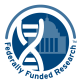 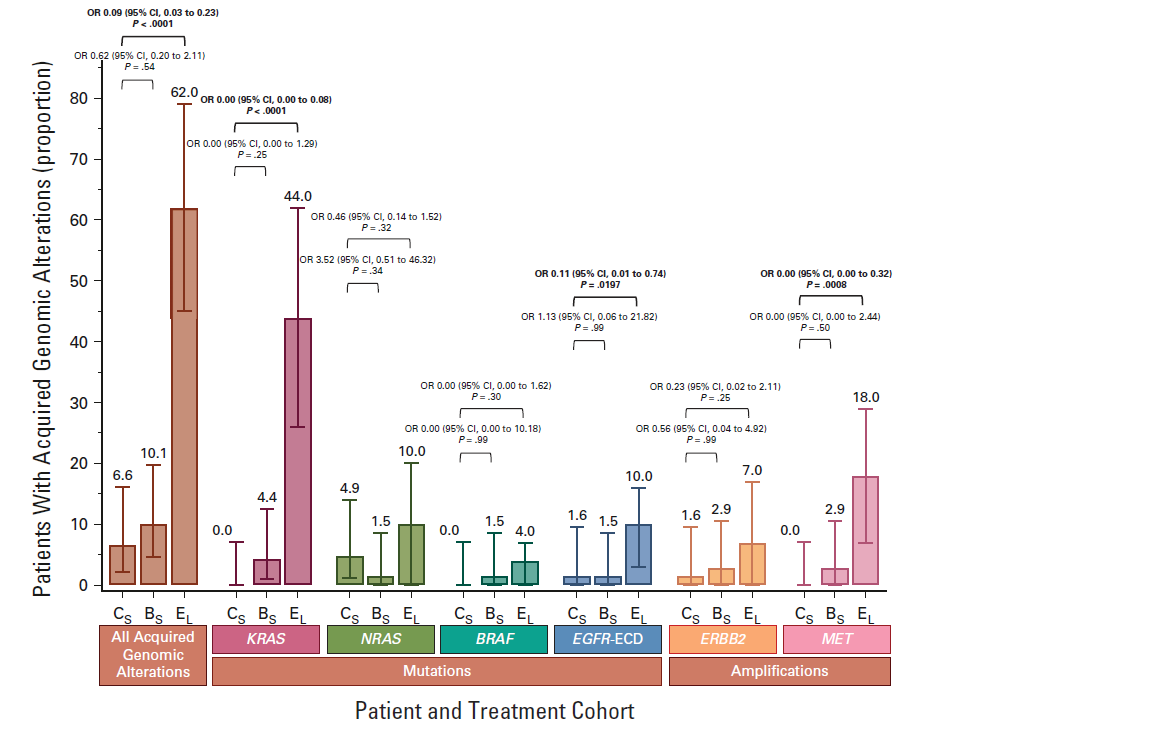 Later lines of therapy
Takeaway: 
Hypothesis generating study
Alterations, classically associated with anti-EGFR-antibody resistance in later lines rare with up-front use of anti-EGFR-chemotherapy indicating divergent resistance mechanisms.
N = 1,128
N = 130
Bev
Cetux
Raghav et al, J Clin Oncol 41:472-478.
SUNLIGHT Trial: Phase III TAS-102 + / - bev in 3rd Line mCRC
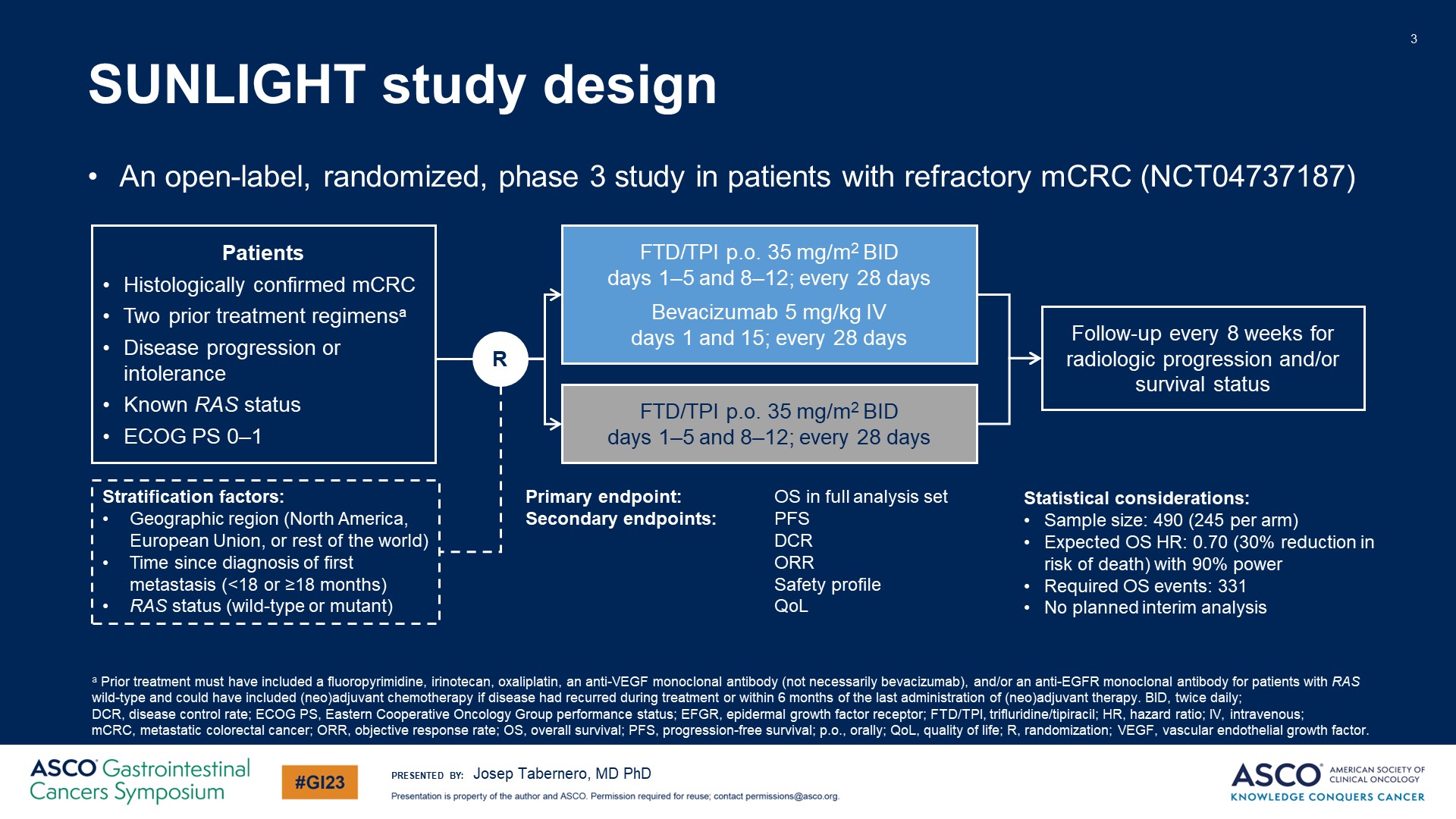 SUNLIGHT study design
Prior treatment with anti-VEGF ab: 75%
Prior treatment with anti-VEGF ab in 2 lines: 25%
Tabanero et al. ASCO GI 2023
SUNLIGHT Trial: Results
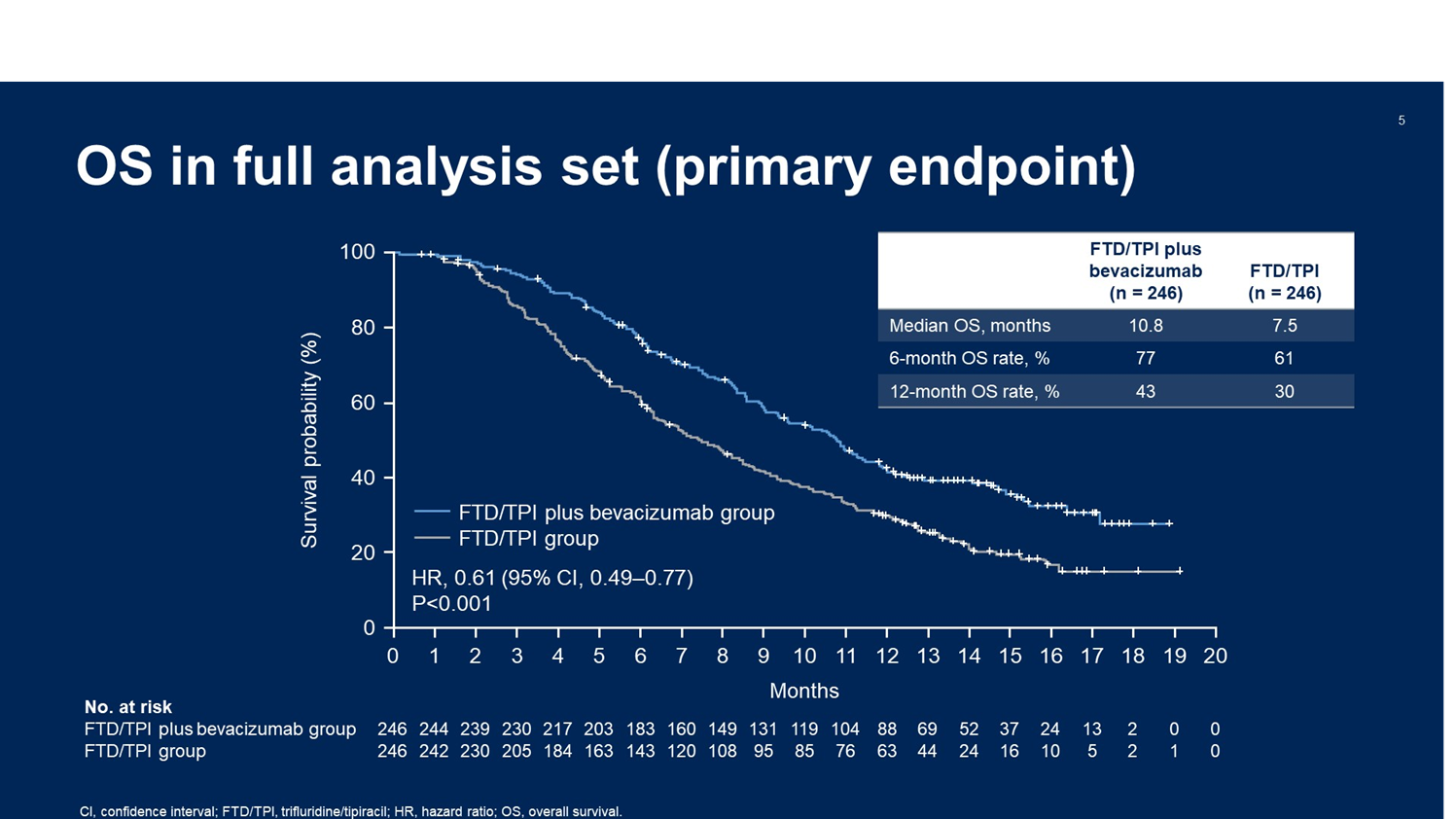 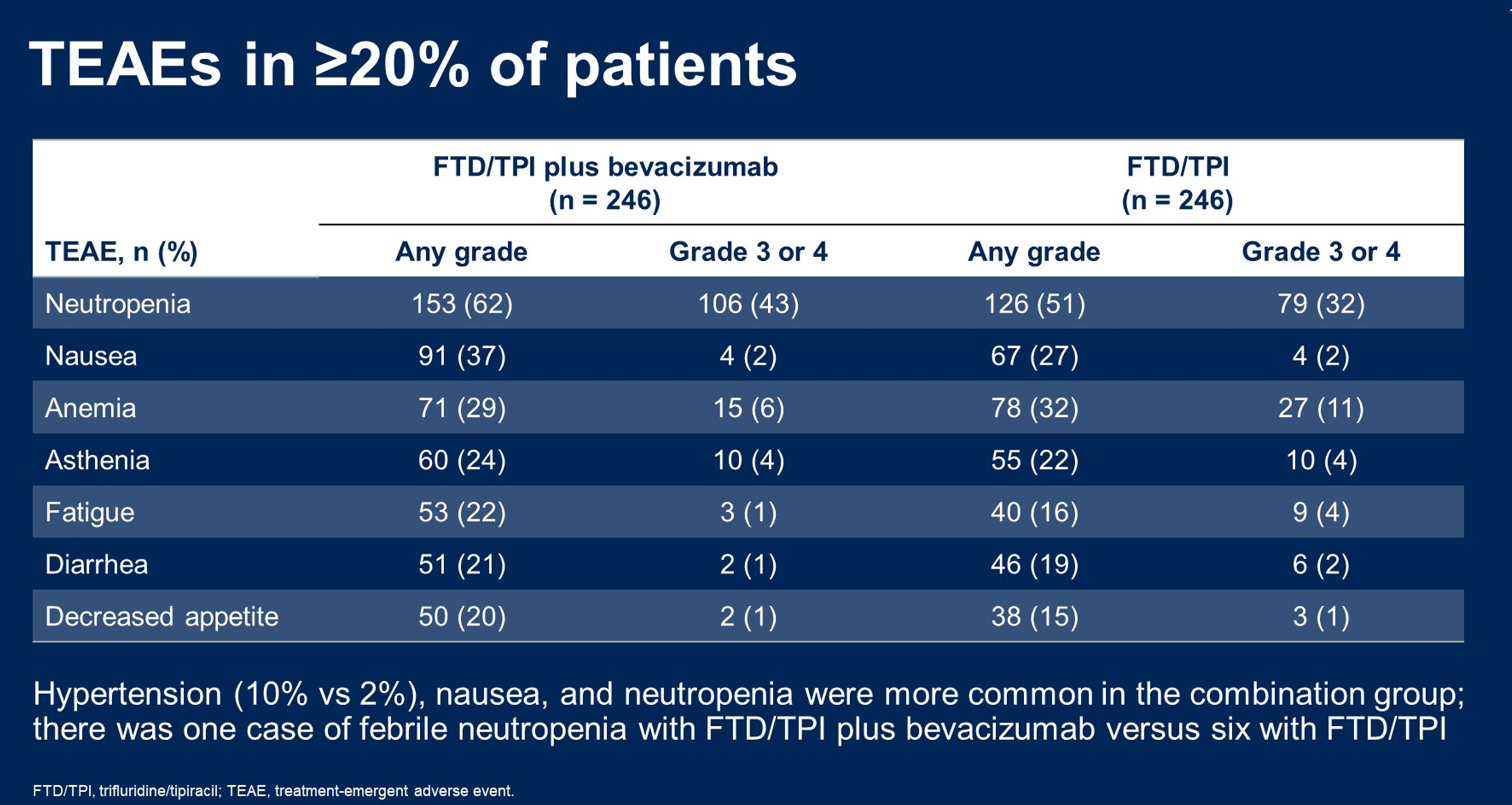 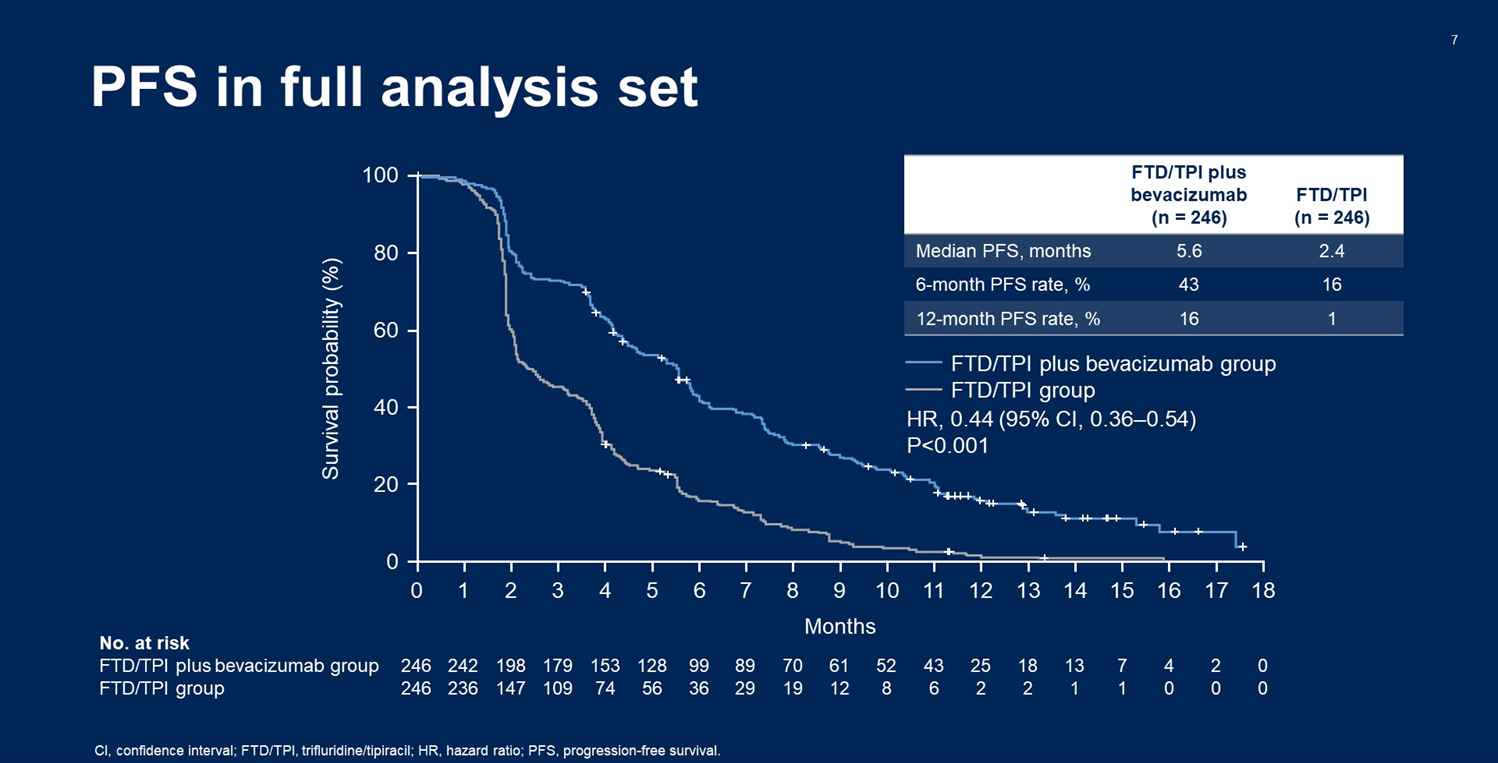 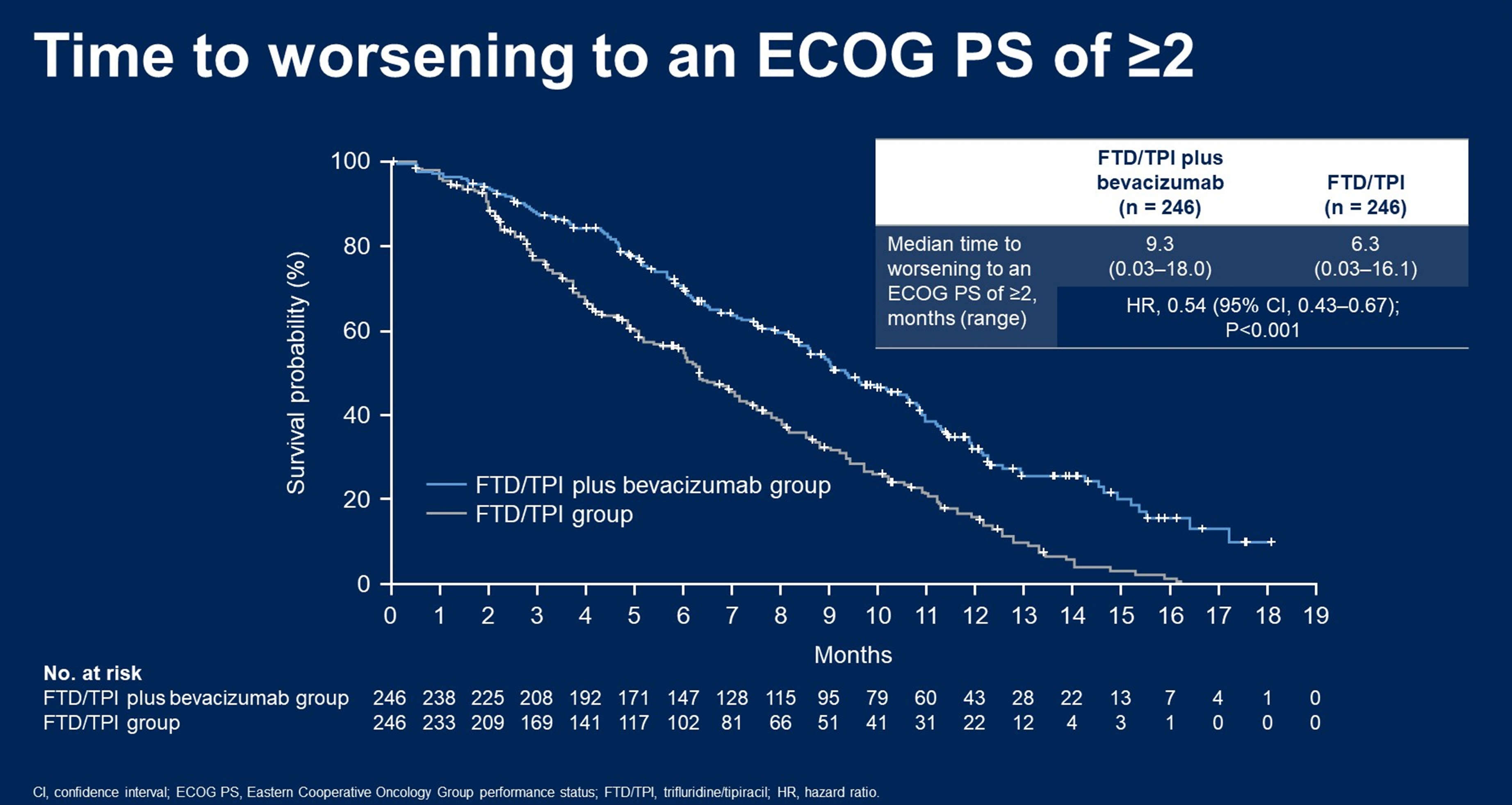 Tabanero et al. ASCO GI 2023; Prager et al. NEJM 2023
SUNLIGHT Trial: PFS and OS in ECOG PS 0-1
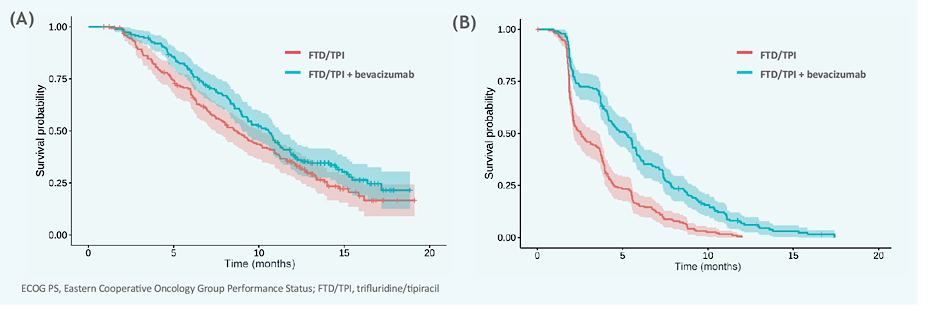 OS
10.58 vs 8.71 months
HR, 0.78 (95%CI, 0.61 to 0.99)
- 91% of patients at discontinuation had PS 0-1
- Both PFS and OS were better in these patients
- Allows for subsequent therapies
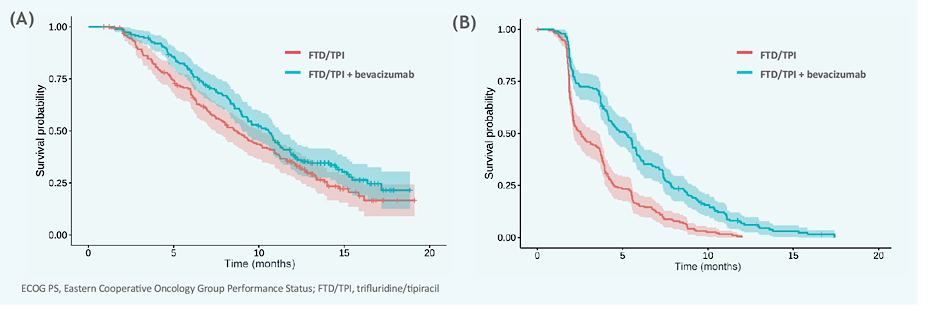 PFS
5.22 vs vs 2.55 months
HR, 0.49 (95%CI, 0.4 to 0.61)
Taieb et al. ASCO 2023
SUNLIGHT: Conclusions & Takeaways
TAS-102 + bevacizumab significantly improved OS and PFS compared to TAS-102 alone in 3rd line
Toxicities consistent with prior experience with these agents



Takeaway: 
TAS-102 + bev FDA approved for 3rd line mCRC and should be chosen over TAS-102 unless contraindications for anti-VEGF therapy
FRESCO-2 Trial: Fruquintinib vs placebo in refractory mCRC
FRESCO-2 Study Design
Fruquintinib 5 mg PO, QD (3 weeks on, 1 week off)+BSC
(N=458)
Patient Eligibility
Prior treatment with fluoropyrimidine-, oxaliplatin- and irinotecan-based chemotherapy, an anti-VEGF biological therapy, and, if RAS wild type, an anti-EGFR therapy
Progression on, or intolerance to, TAS-102 and/or regorafenib 
Prior treatment with an immune checkpoint inhibitor or BRAF inhibitor if indicated
Treatment until progression or unacceptable toxicity
R
2:1
Placebo 5 mg PO, QD(3 weeks on, 1 week off)+BSC
(N=229)
N=687
Stratification Factors
Prior therapy (TAS-102 vs regorafenib vs TAS-102 and regorafenib)
RAS mutational status (wild-type vs mutant)
Duration of metastatic disease (≤18 months vs >18 months)
Note: To ensure the patient population is reflective of clinical practice, the number of patients treated with prior regorafenib was limited to 344 patients (50%)
BSC, best supportive care.
NCT04322539.
Prior lines of therapy: 4 (median)
Prior treatment with anti-VEGF ab: 96%
Prior TAS-102 52%; prior rego 10%; both 39%
Dasari A et al. ESMO 2022, Presentation LBA25
[Speaker Notes: Eligible patients were required to have prior treatment with all standard cytotoxic chemotherapy agents, an anti-VEGF antibody and targeted therapies as appropriate. They were also required to have prior TAS-102 and / or regorafenib. Pts were randomized 2:1 to fruquintib vs placebo dosed at 5 mg po qd 3 w on 1 w off and also received BSC in both arms. Stratification factors include prior therapy (TAS-102 vs regorafenib vs both), RAS mutation status and duration of metastatic disease. For alignment with ongoing clinical practice, proportion of pts with prior regorafenib was capped at 50%]
FRESCO-2 Trial: Results
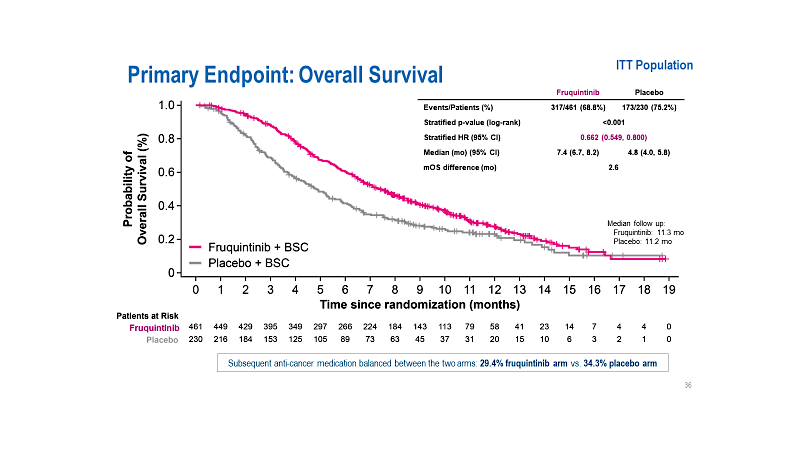 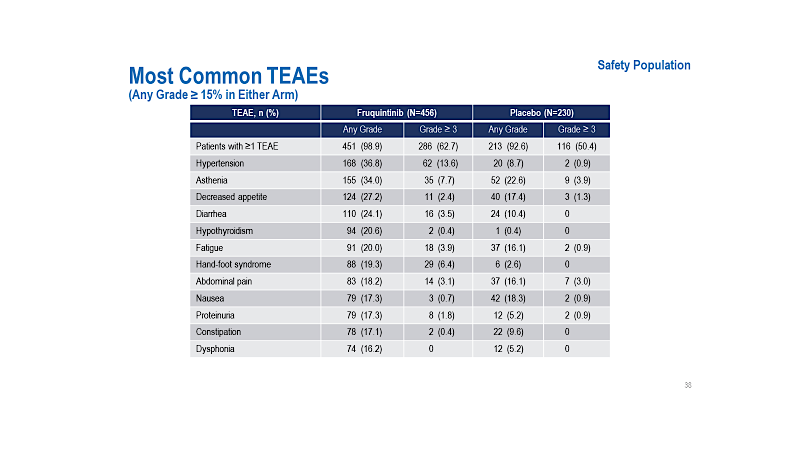 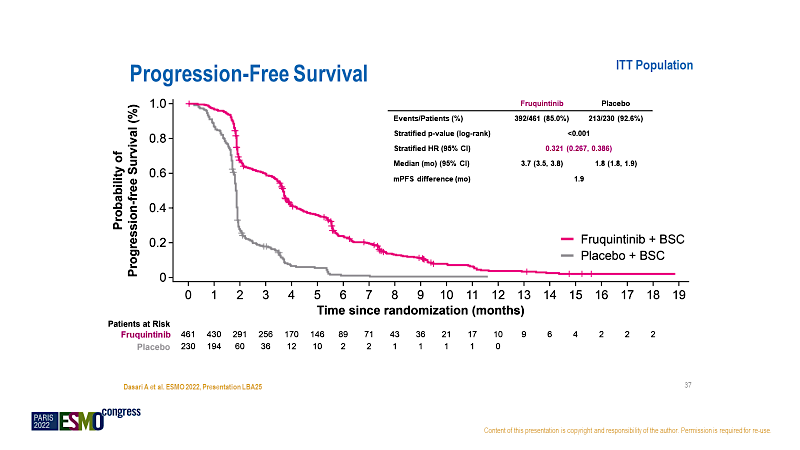 Dasari A et al. ESMO 2022, Presentation LBA25
Dasari A et al. Lancet 2023
[Speaker Notes: Eligible patients were required to have prior treatment with all standard cytotoxic chemotherapy agents, an anti-VEGF antibody and targeted therapies as appropriate. They were also required to have prior TAS-102 and / or regorafenib. Pts were randomized 2:1 to fruquintib vs placebo dosed at 5 mg po qd 3 w on 1 w off and also received BSC in both arms. Stratification factors include prior therapy (TAS-102 vs regorafenib vs both), RAS mutation status and duration of metastatic disease. For alignment with ongoing clinical practice, proportion of pts with prior regorafenib was capped at 50%]
FRESCO-2 Trial: Subgroup Analysis by Prior Therapy
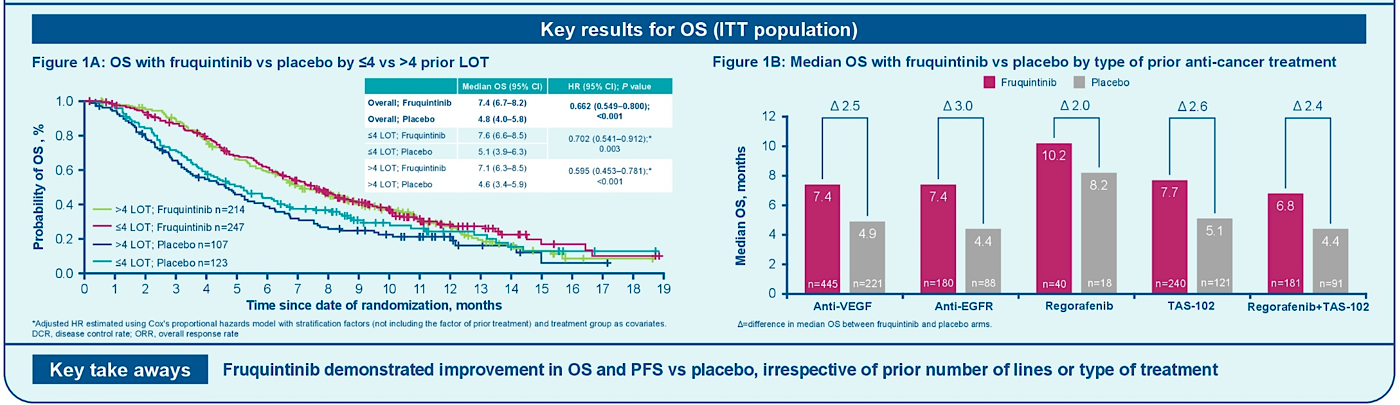 37
Dasari et al. ASCO 2023
[Speaker Notes: Most common AEs grade 3 or higher were HTN in 14%, asthenia in 8% and decreased appetite in 2%. Of note, grade 3 or higher HFS, proteinuria and LFT changes were all 6% or lower]
FRESCO-2: Conclusions & Takeaways
Fruquintinib improved OS and PFS in patients with refractory mCRC
Toxicities consistent with prior experience and overall appears to be well tolerated



Takeaway: 
Fruquintinib approved for 3rd and 4th line mCRC and should be considered for eligible patients